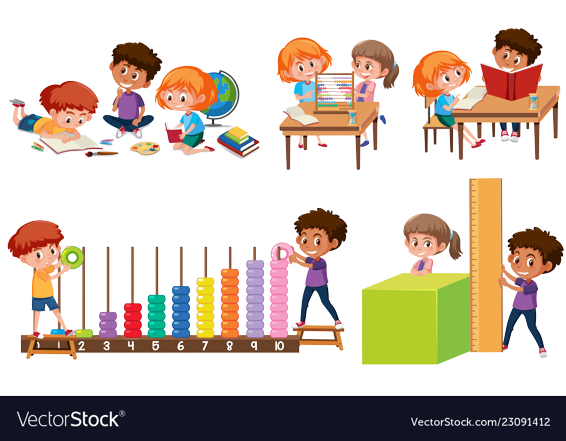 Математика
1 клас
Урок 20
Число і цифра 6
Організація класу
Приготуйте без мороки
Все, що треба для уроку.
Пролунав уже дзвінок,
Починається урок.
Приготувались? Молодці!
зошит, ручку, олівці.
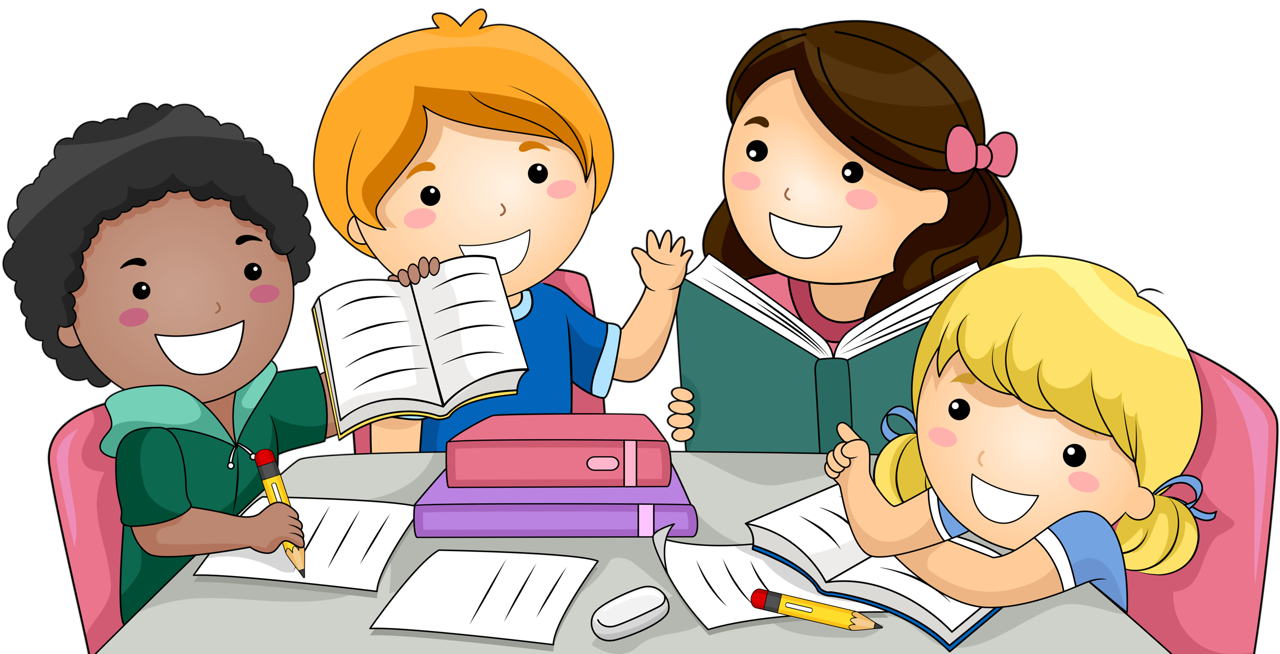 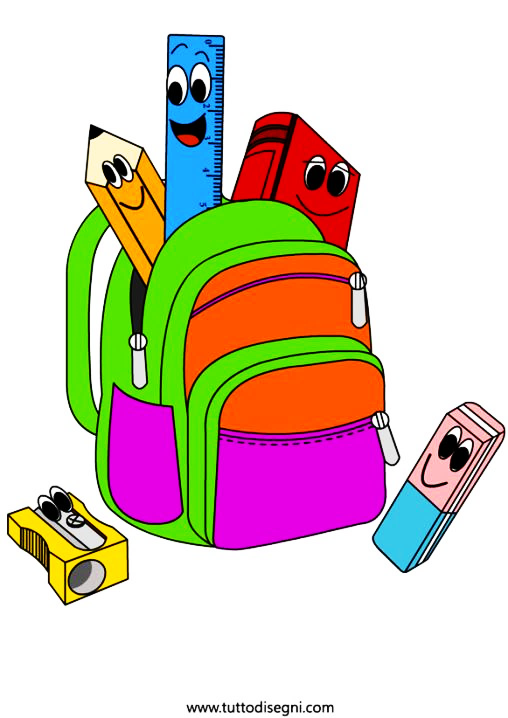 Лічба. Гра «Увімкни світло»
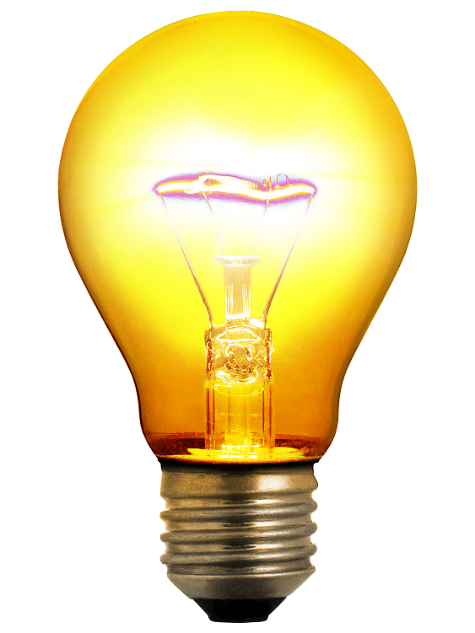 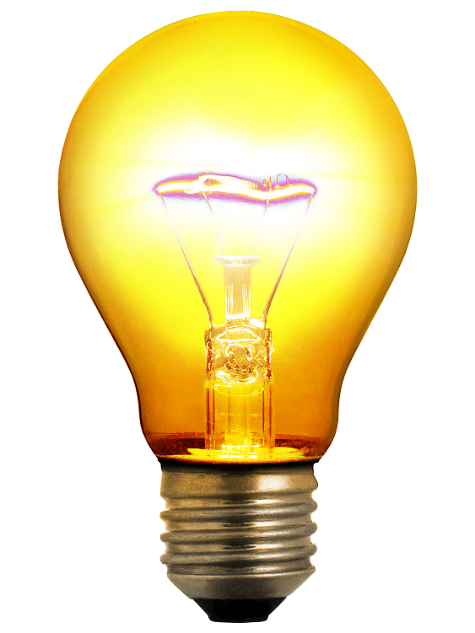 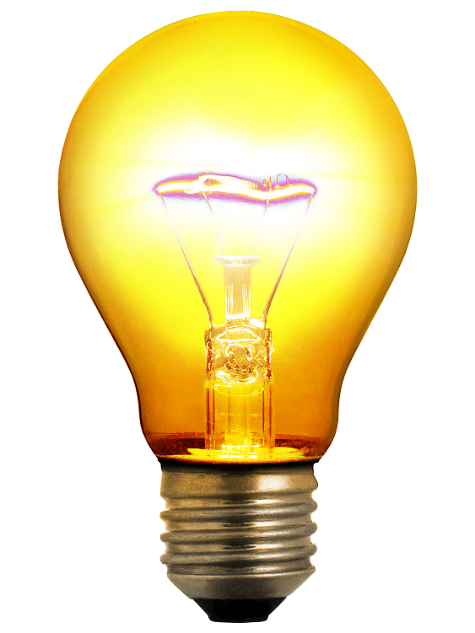 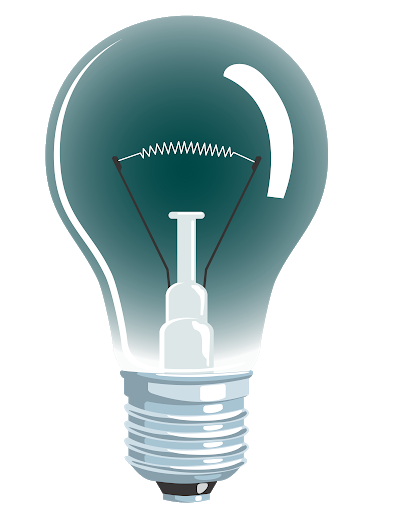 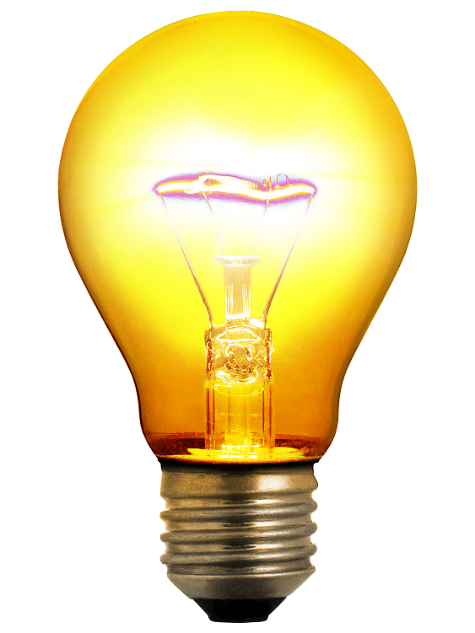 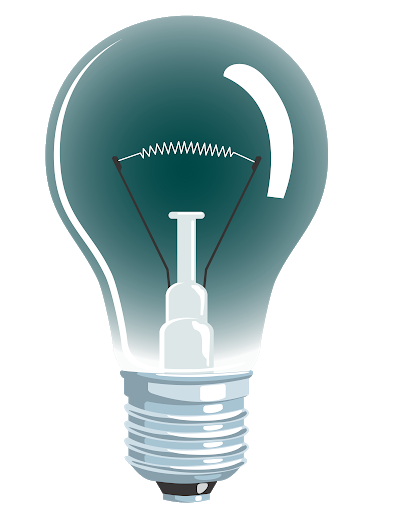 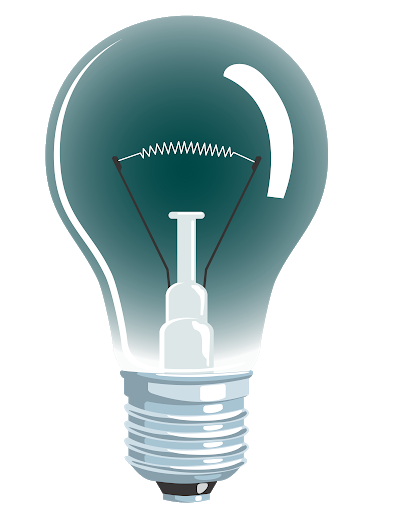 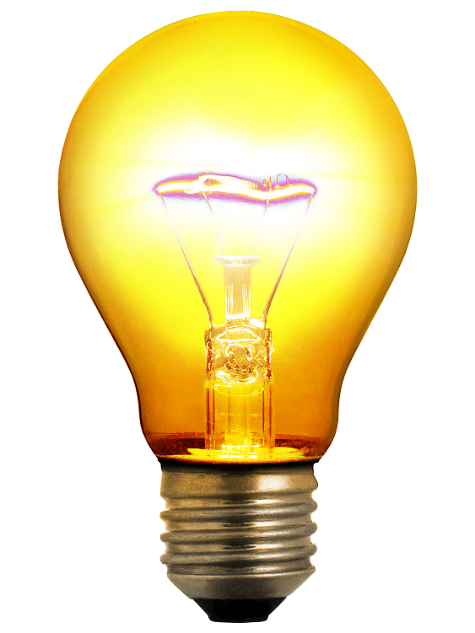 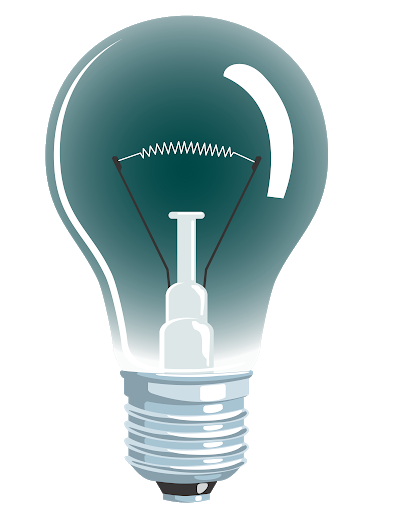 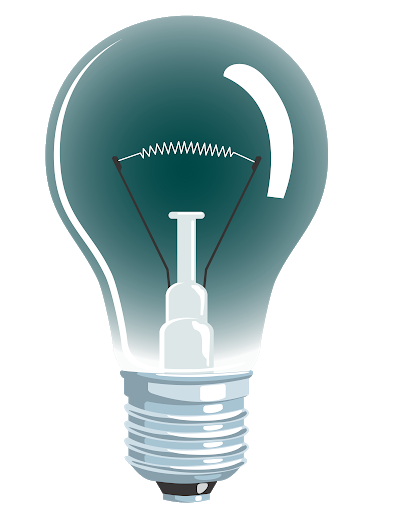 5
1
2
3
4
1
2
3
4
5
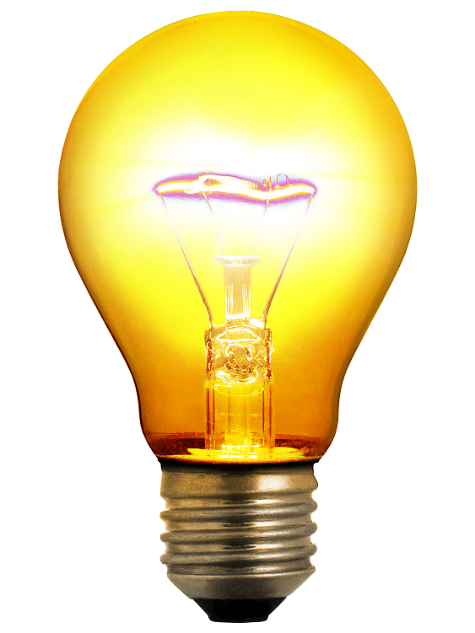 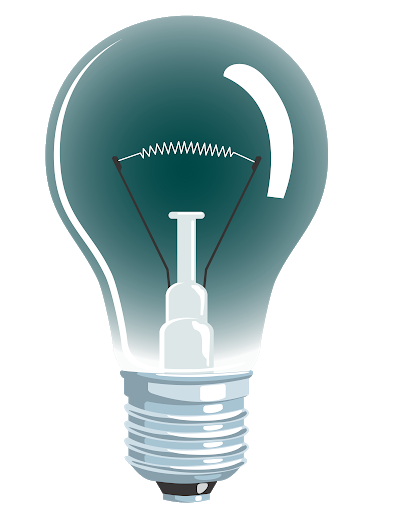 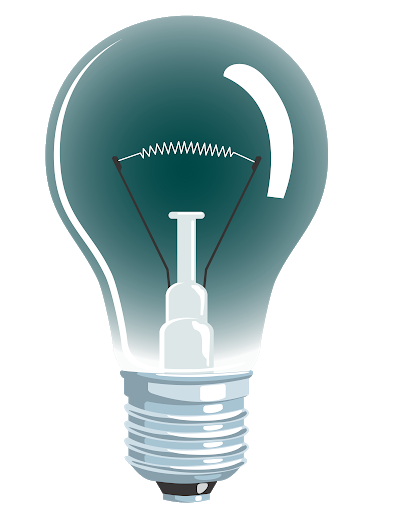 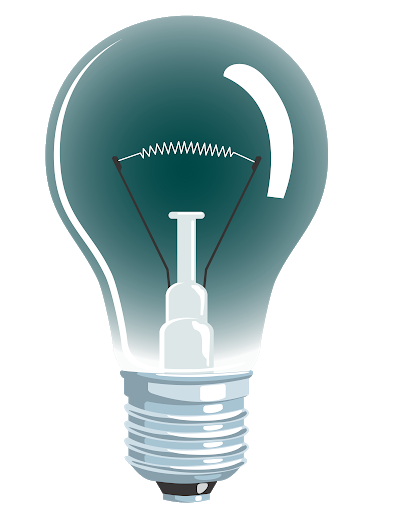 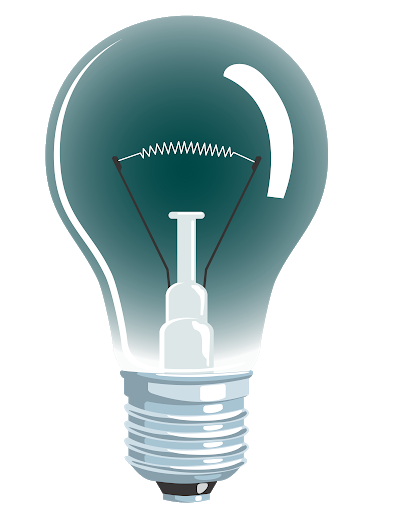 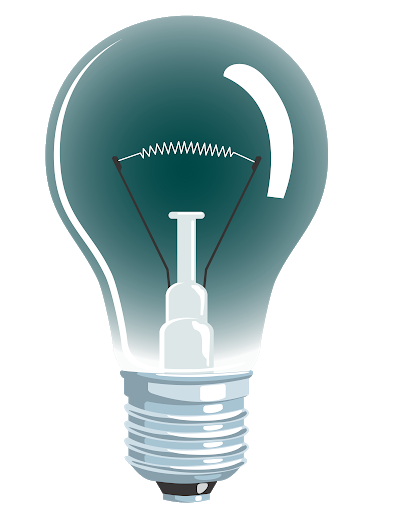 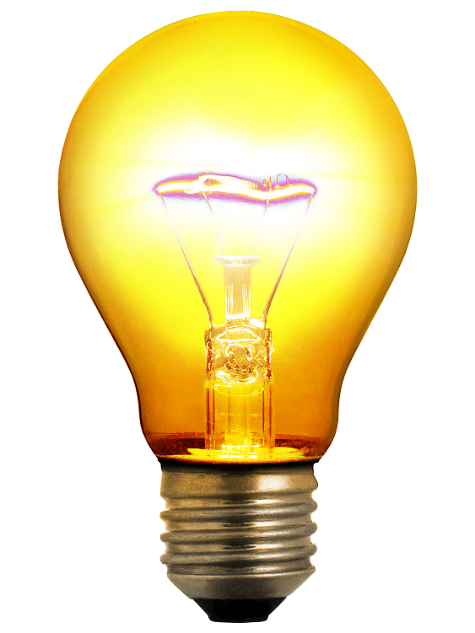 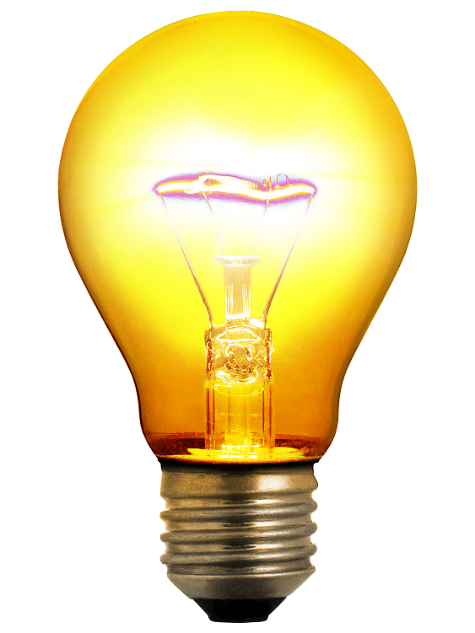 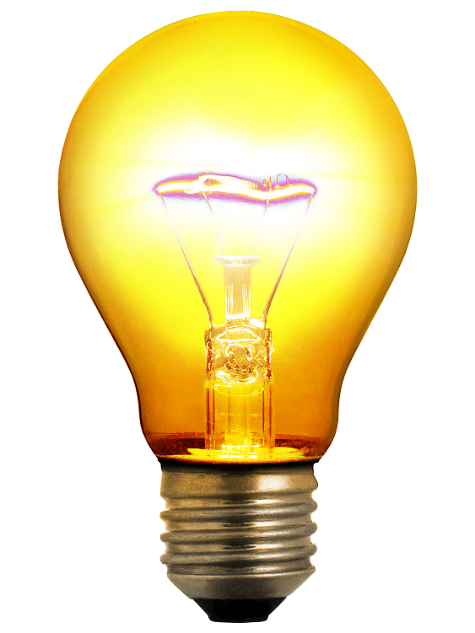 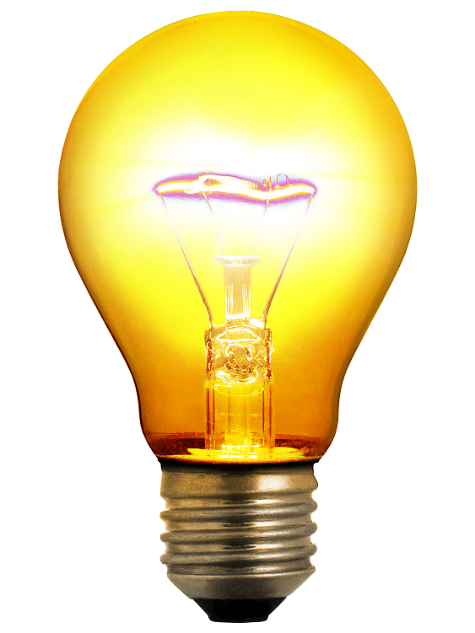 6
10
10
7
8
9
6
7
8
9
Віршована задача
На травичці біля хати
Метушаться цуценята:
Двоє білих, наче сніг,
Троє чорних. Скільки всіх?
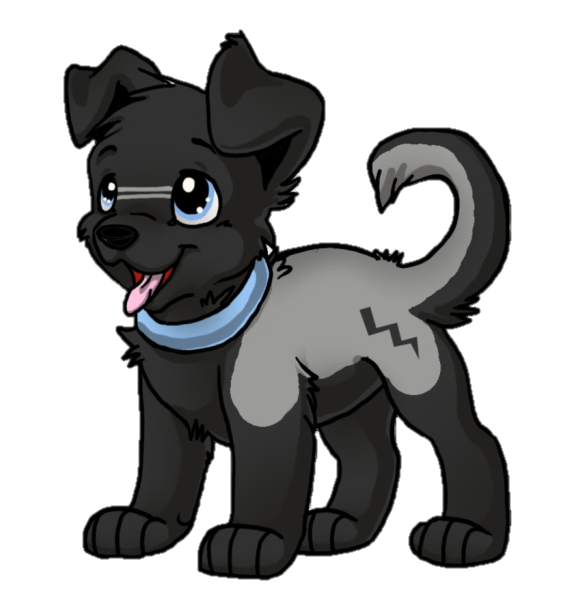 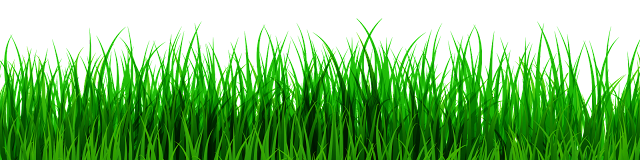 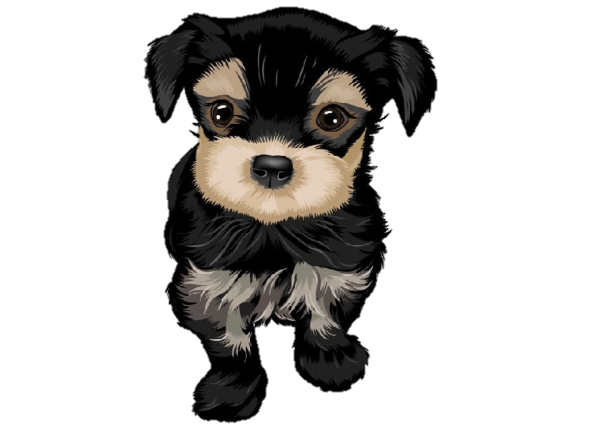 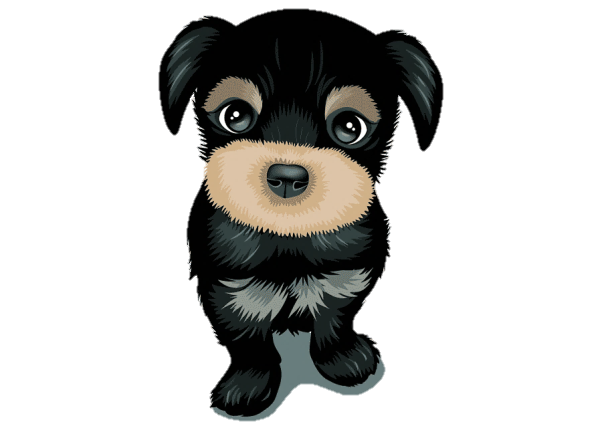 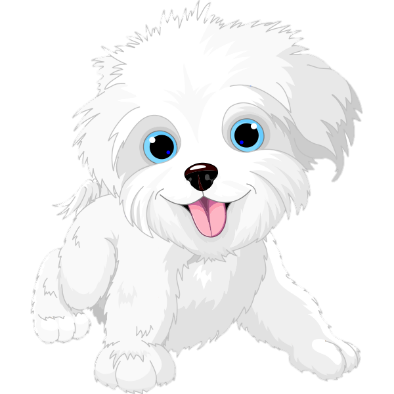 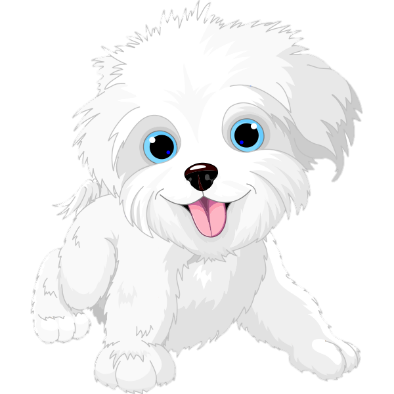 Актуалізація складу чисел. Гра «Засели будиночки»
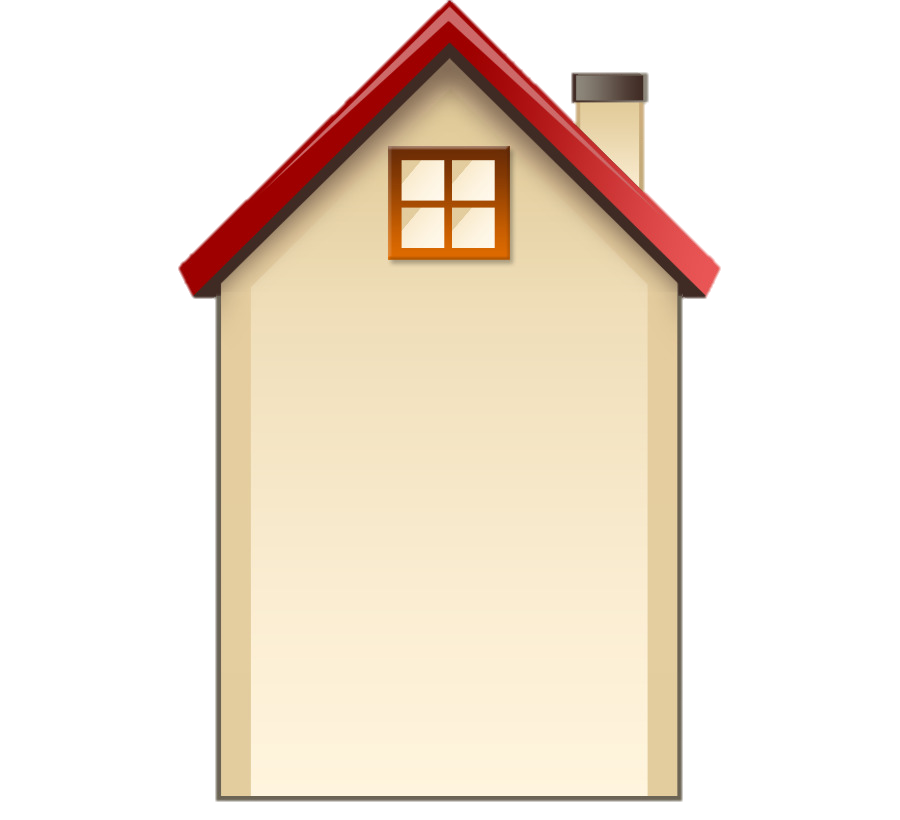 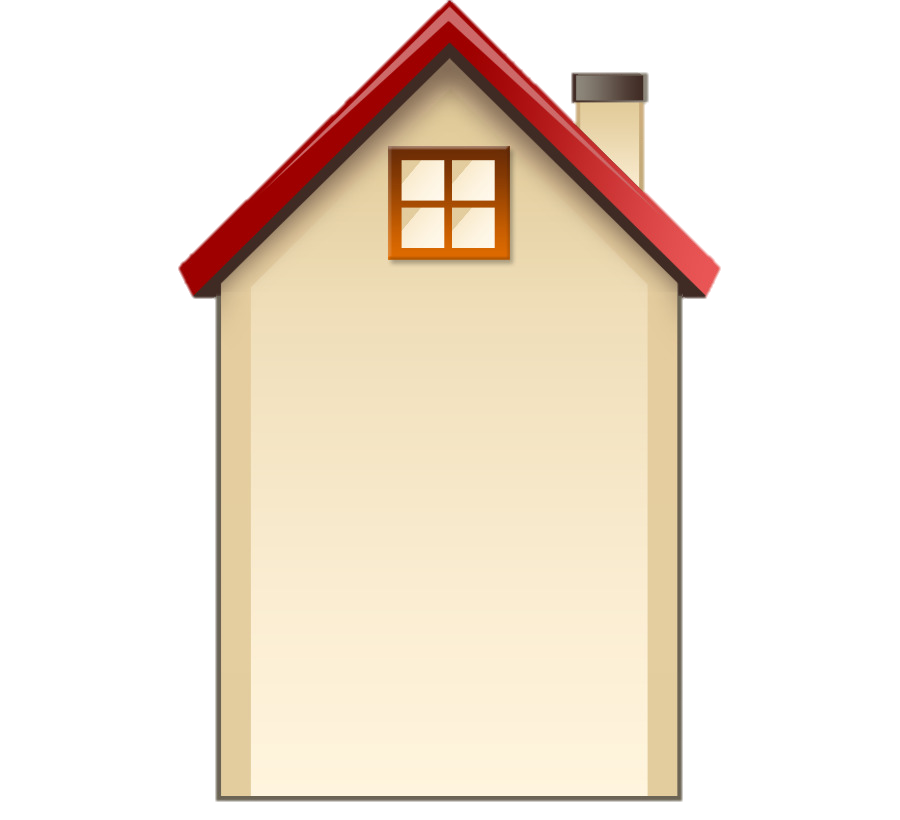 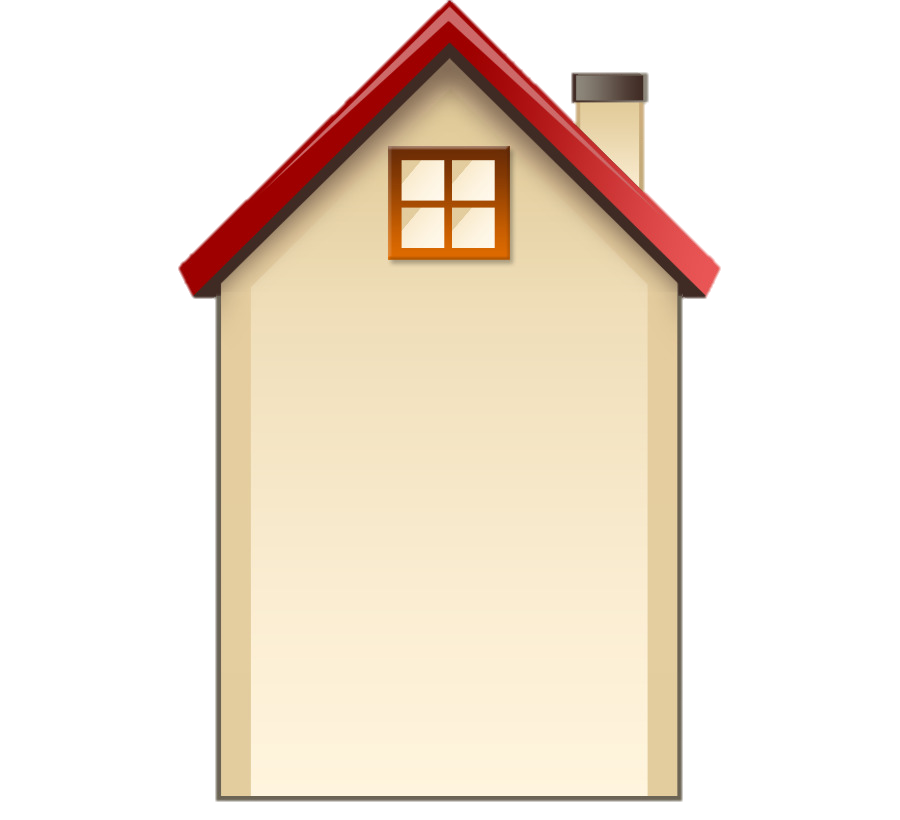 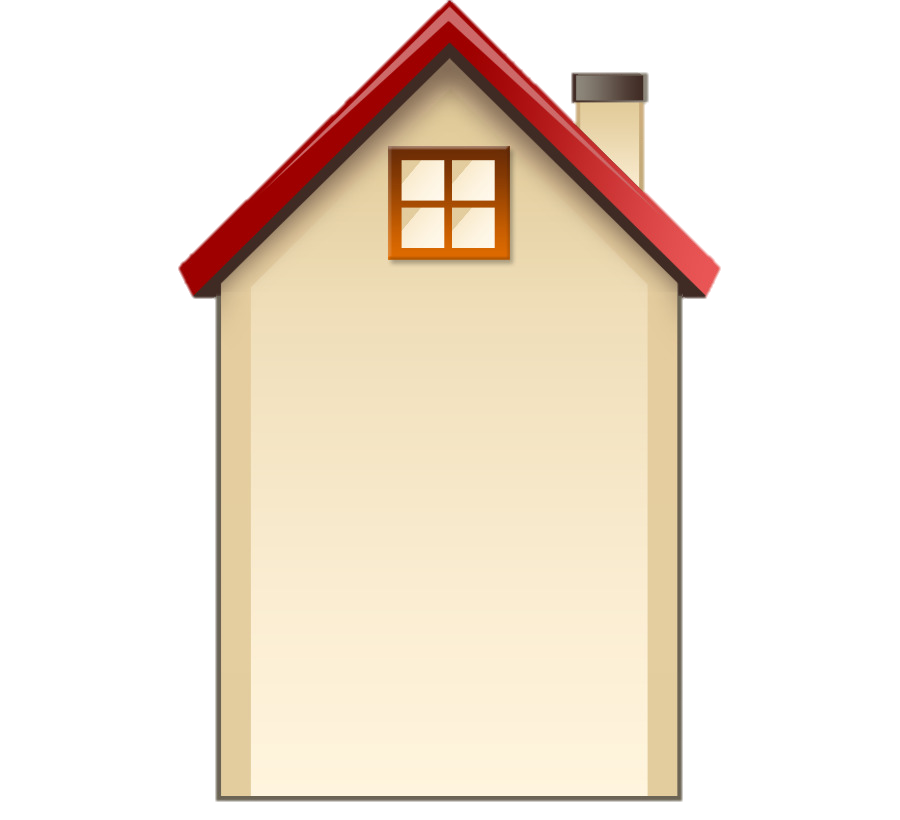 2
3
4
5
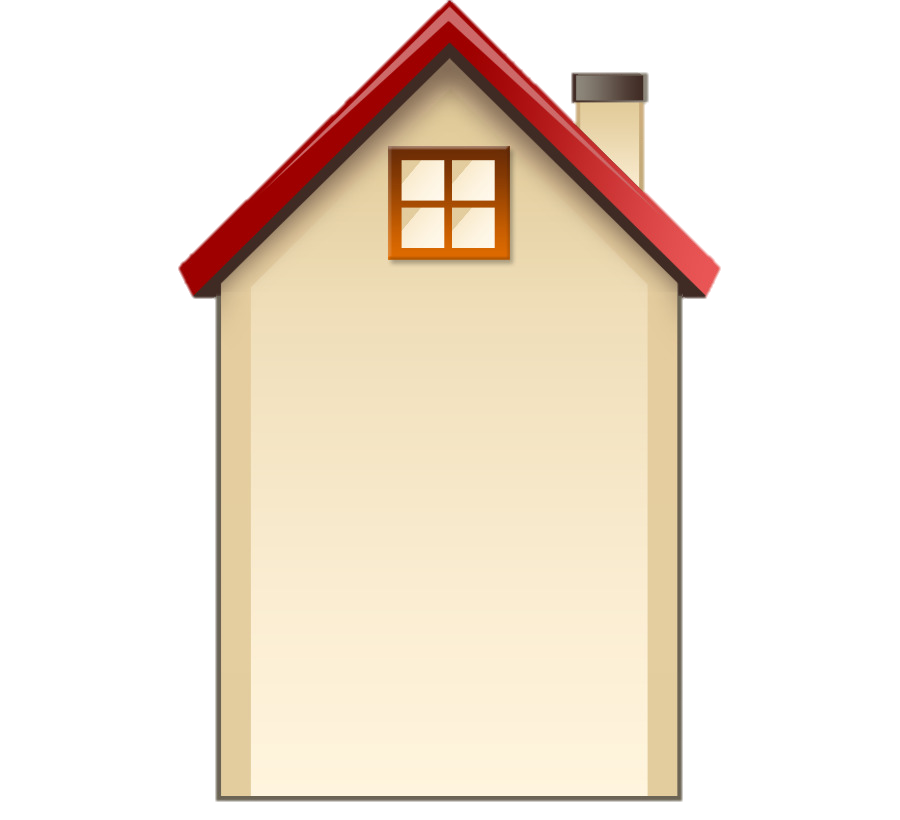 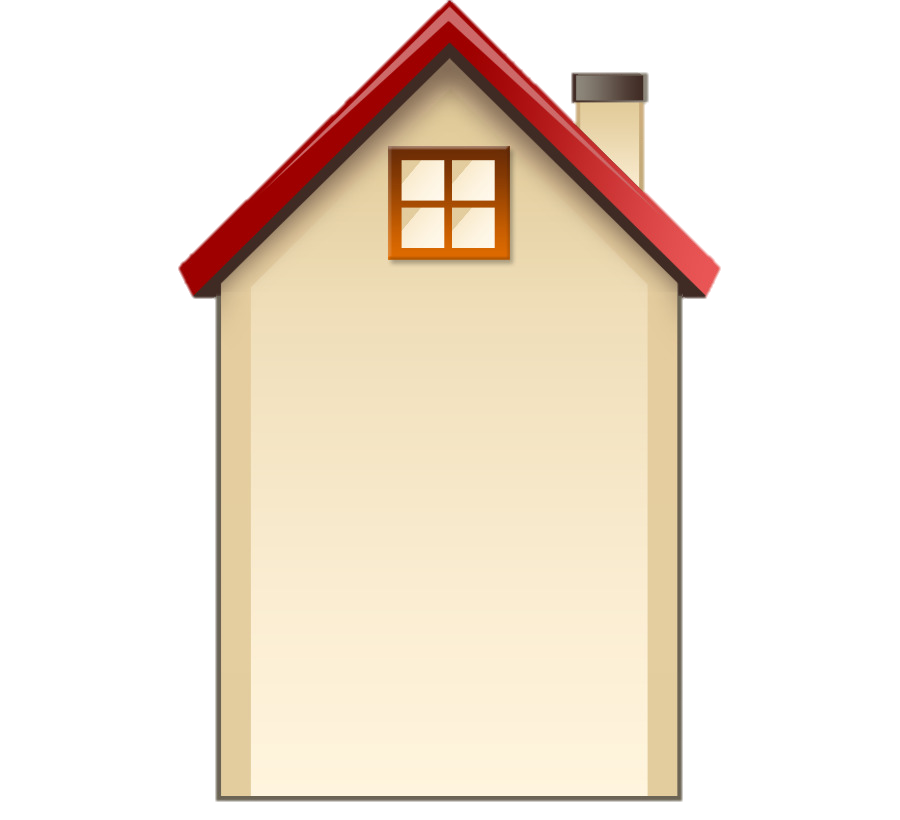 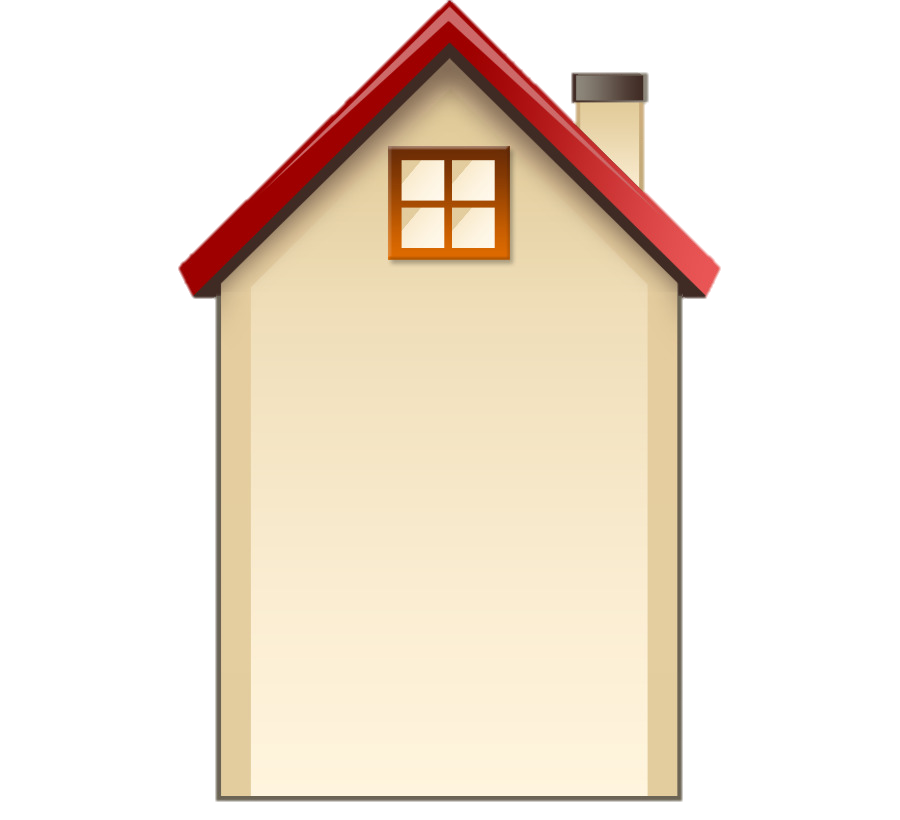 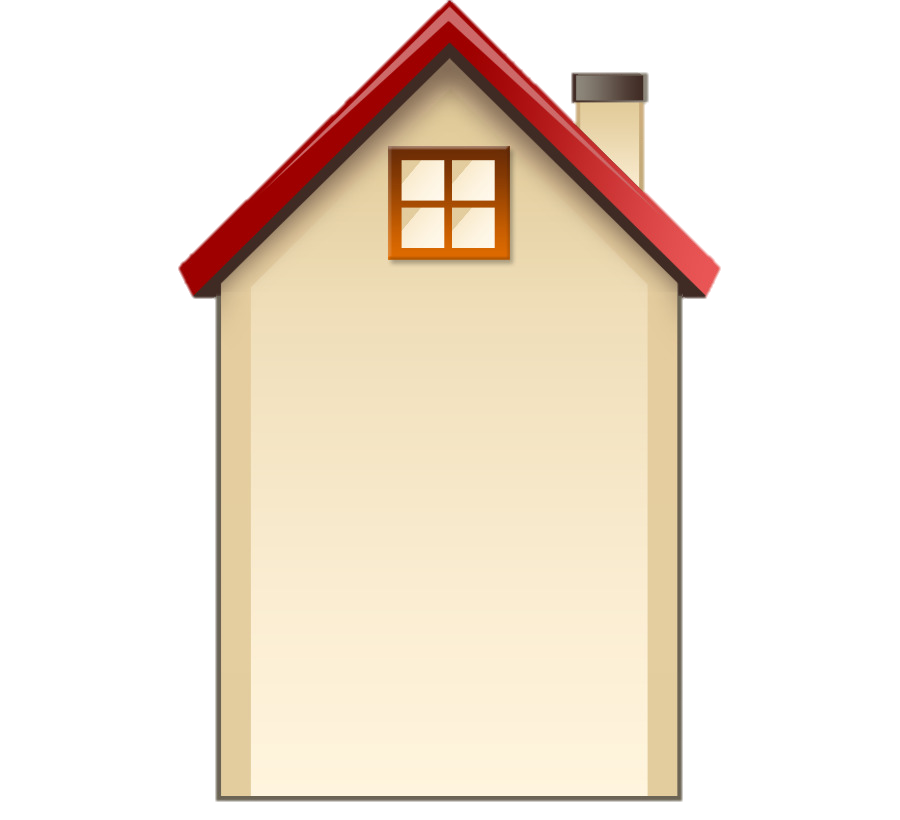 +
+
1
4
1
3
+
1
2
+
+
2
3
1
1
+
2
2
+
+
3
2
2
1
+
+
4
1
3
1
Гра «Мовчанка»
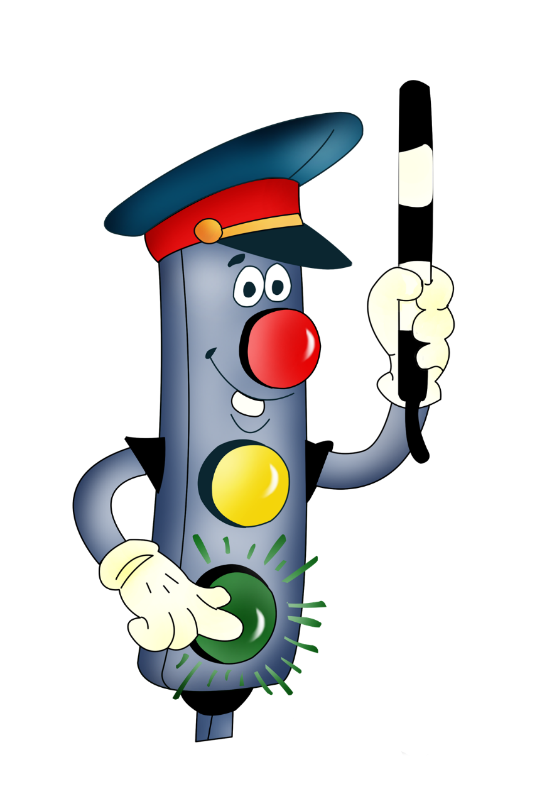 Покажіть число, що на 1 більше, ніж кількість колес у машини.
Скільки кольорів у світлофора?
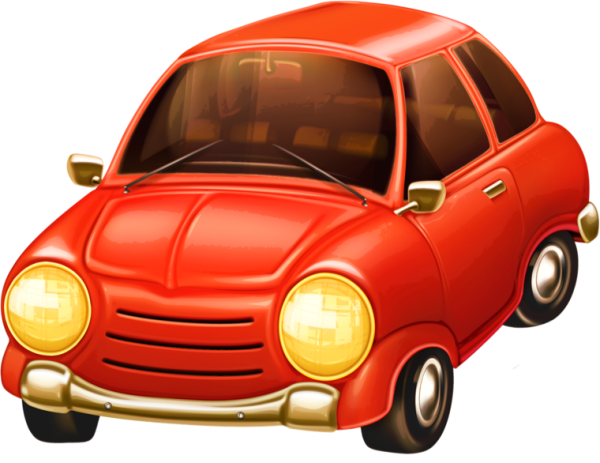 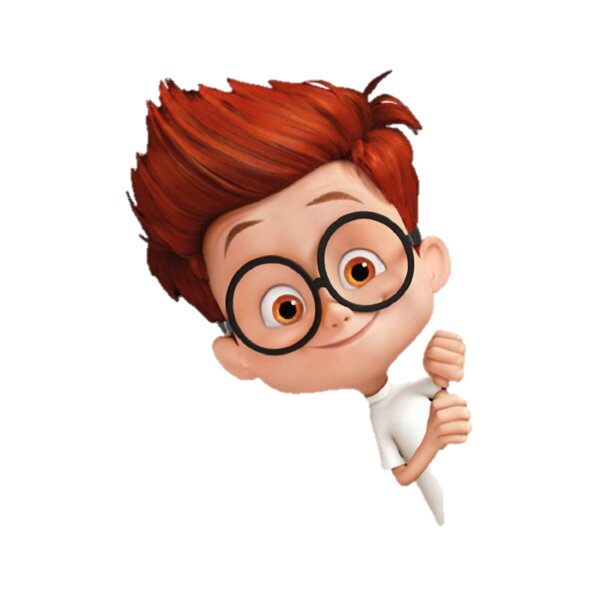 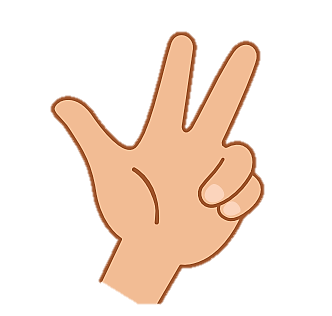 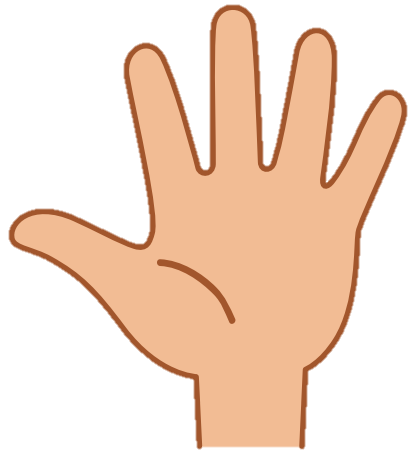 5
3
Гра «Мовчанка»
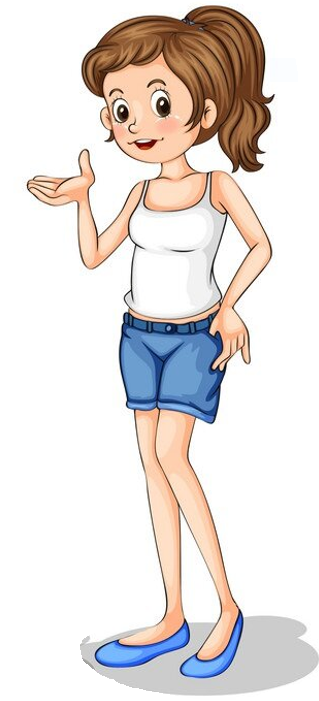 Скільки у мами синів, якщо їх менше, ніж 3, та більше, ніж 1?
Скільки крил у двох пташок?
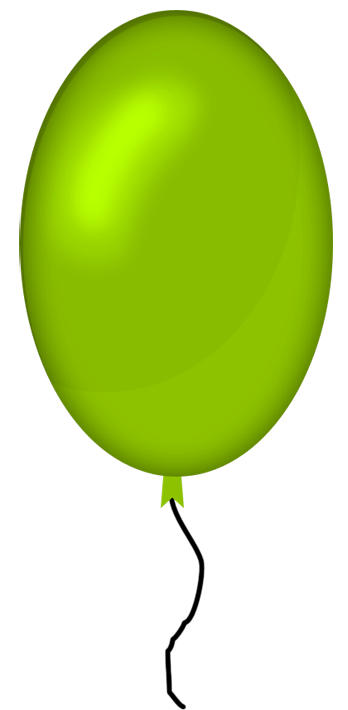 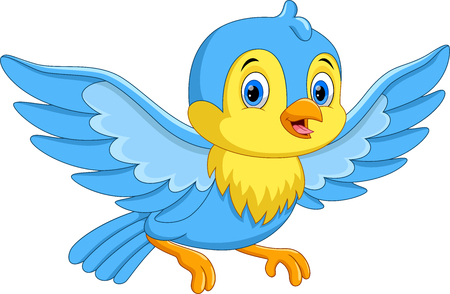 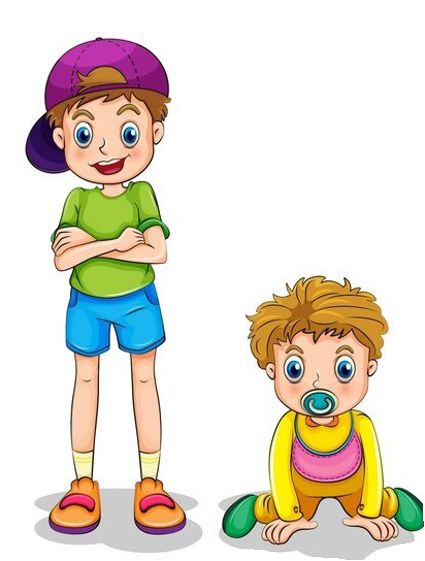 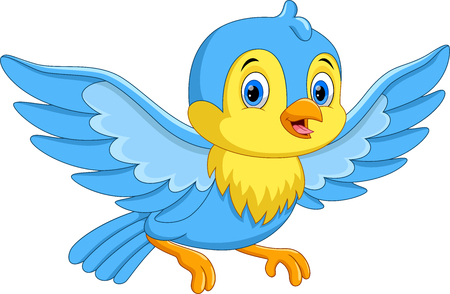 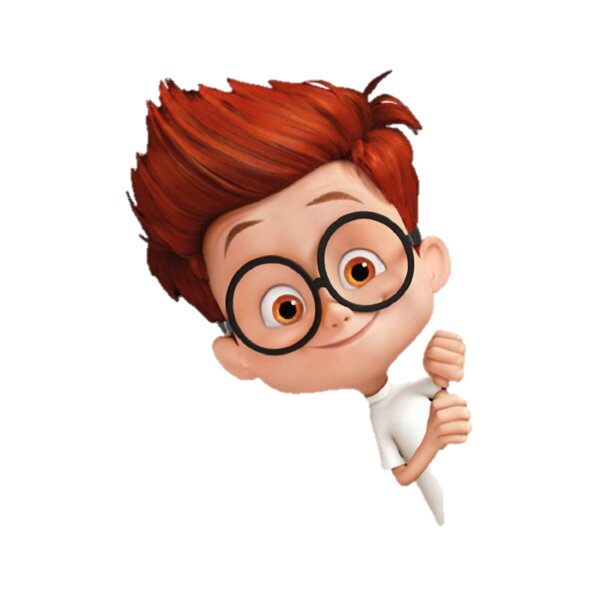 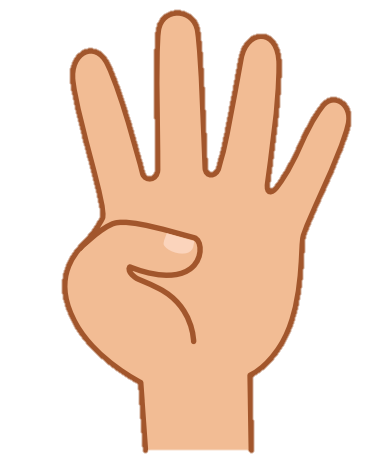 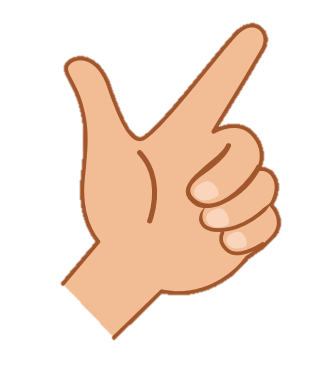 2
4
Гра «Мовчанка»
А зими і осені разом?
Скільки місяців осені?
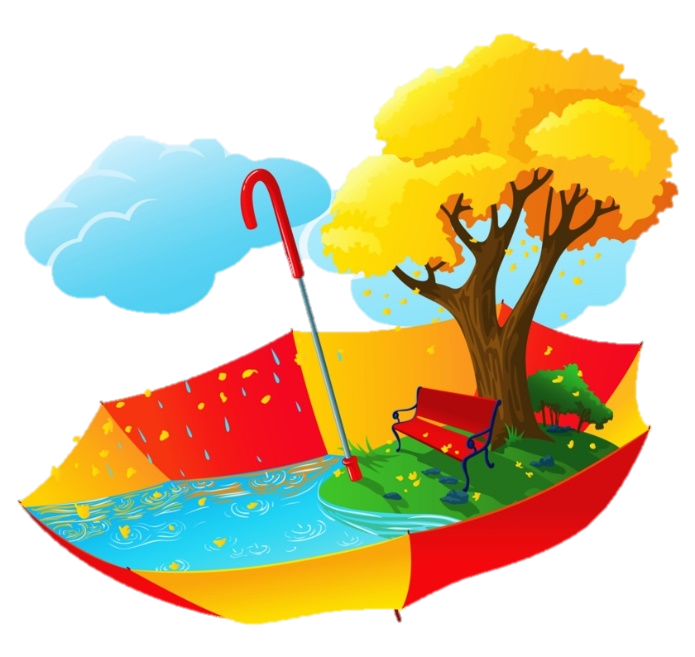 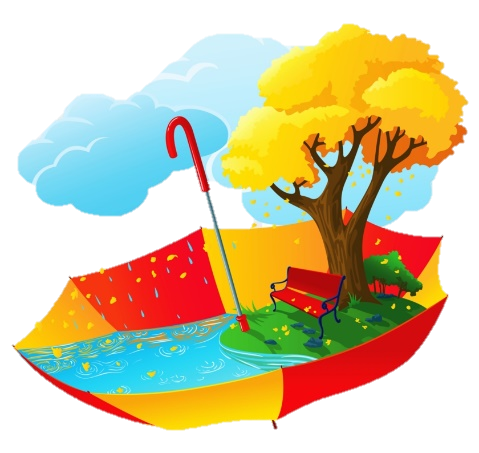 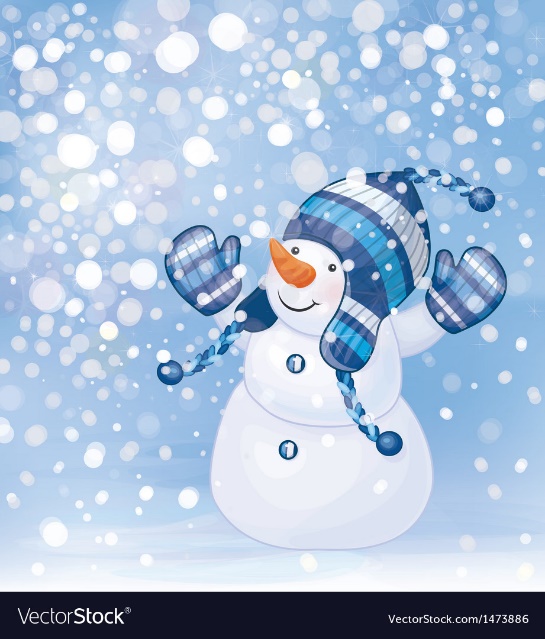 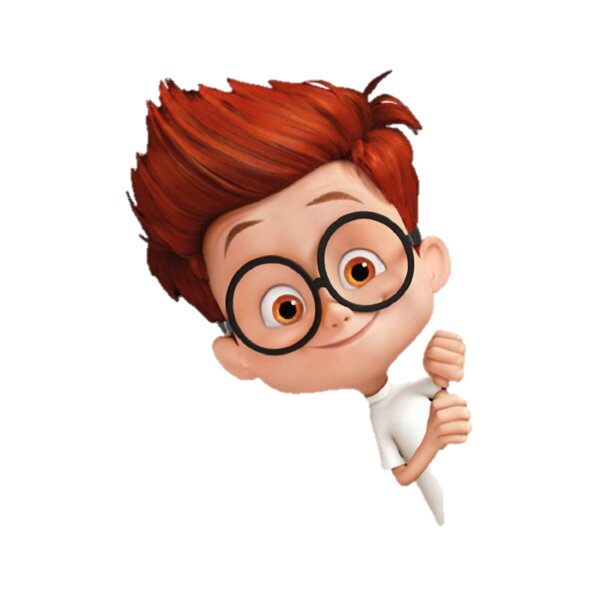 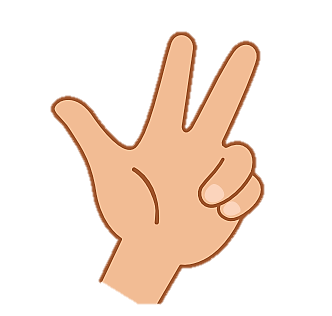 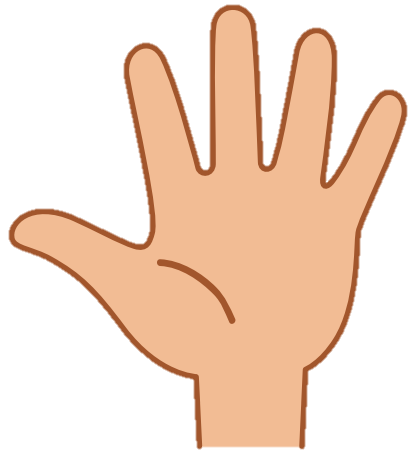 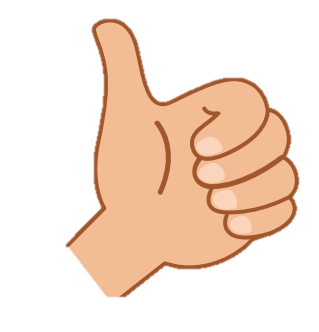 6
3
Яке найбільше число ви показували?
Повідомлення теми та завдань уроку
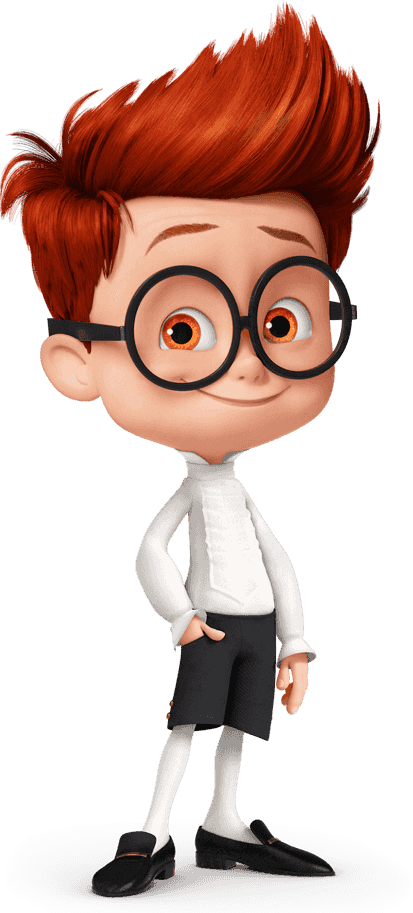 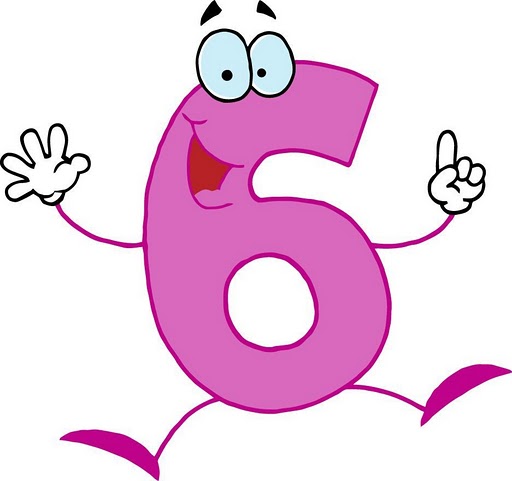 Сьогодні ми будемо вивчати  число 6. 
Ознайомимося з цифрою 6.
Цифра «шість» – 
немов замок:
Знизу – круг, 
вгорі – гачок.
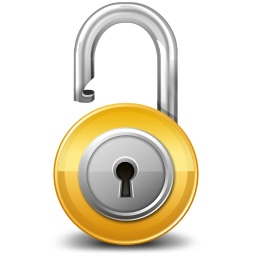 Число і цифра 6
Що зображено на малюнку?
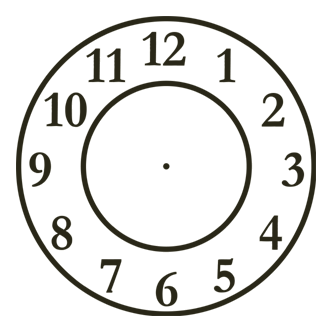 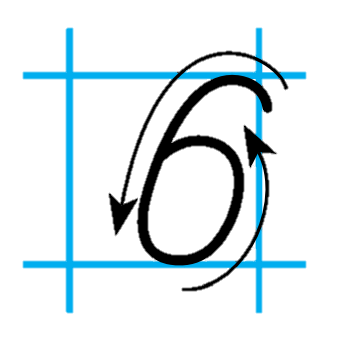 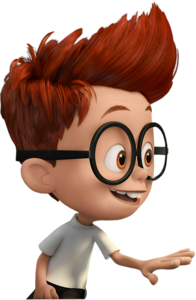 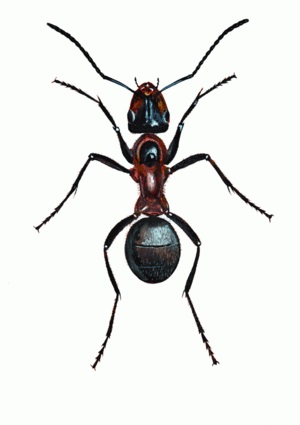 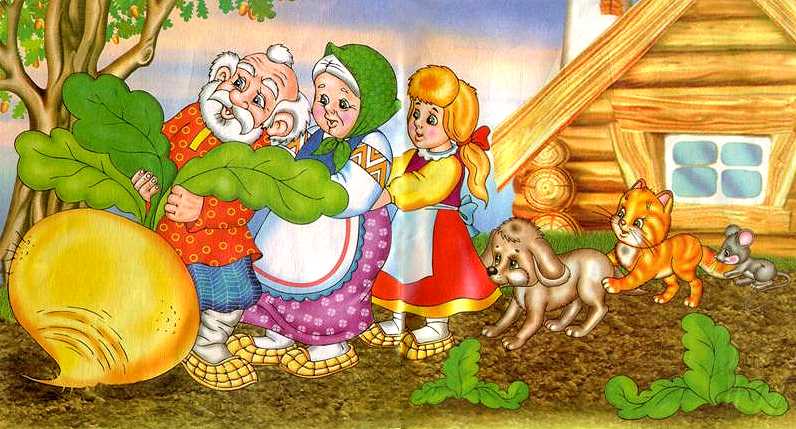 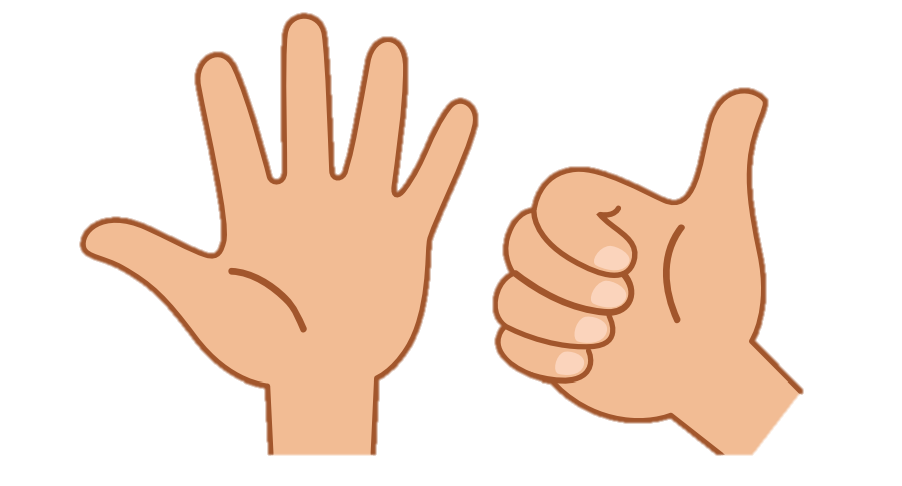 Підручник.
Сторінка
22
Число і цифра 6
Скільки курчат є? Скільки стане? Як утворюється число 6?
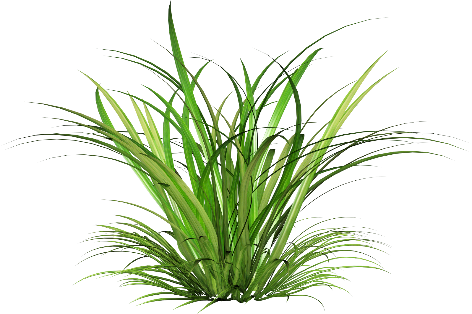 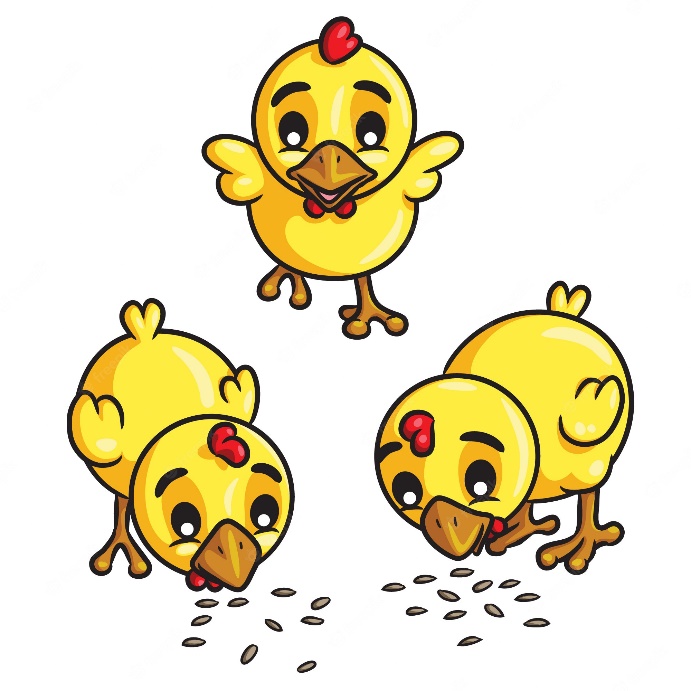 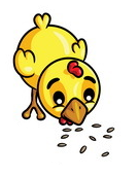 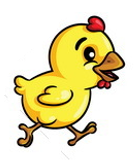 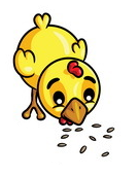 5
1
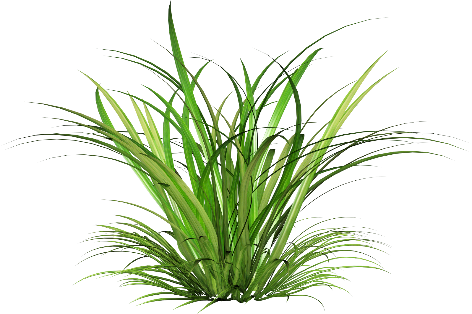 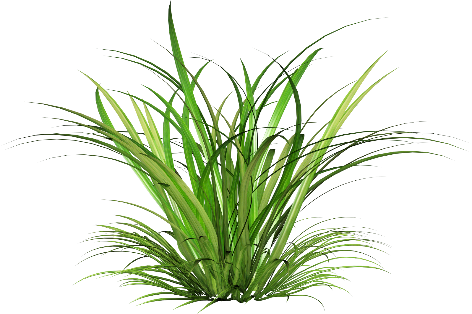 5 + 1 = 6
До п’яти додати один – буде шість.
Підручник.
Сторінка
22
Порівняння чисел за малюнком
Порівняй числа за малюнками. 
Запиши нерівності в зошит.
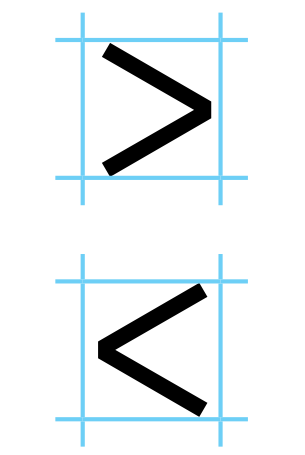 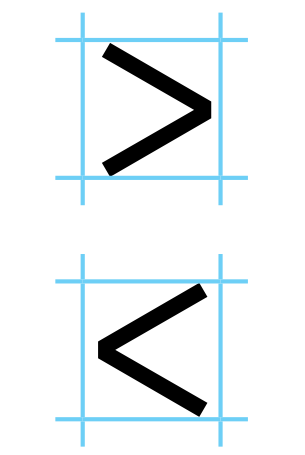 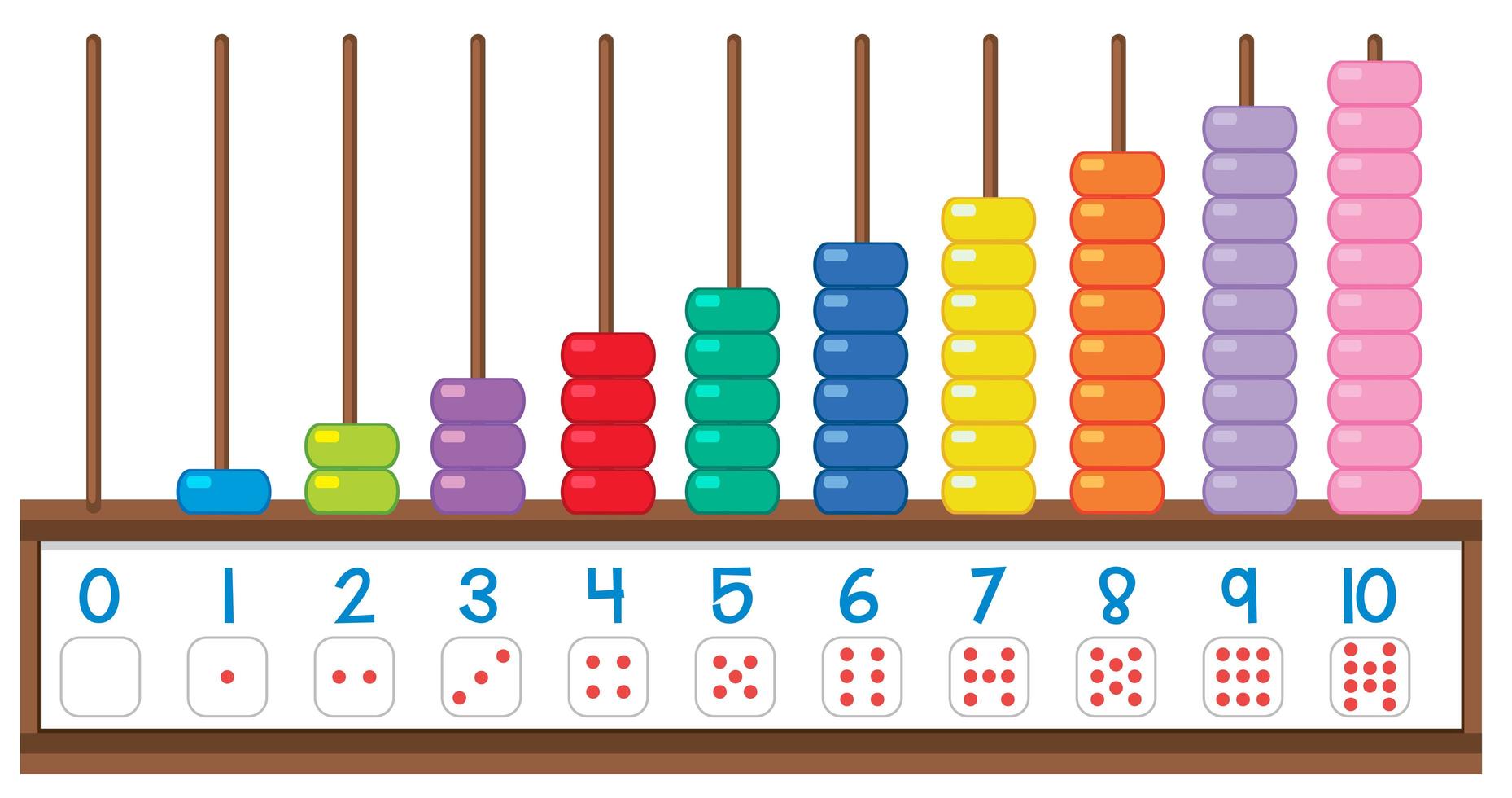 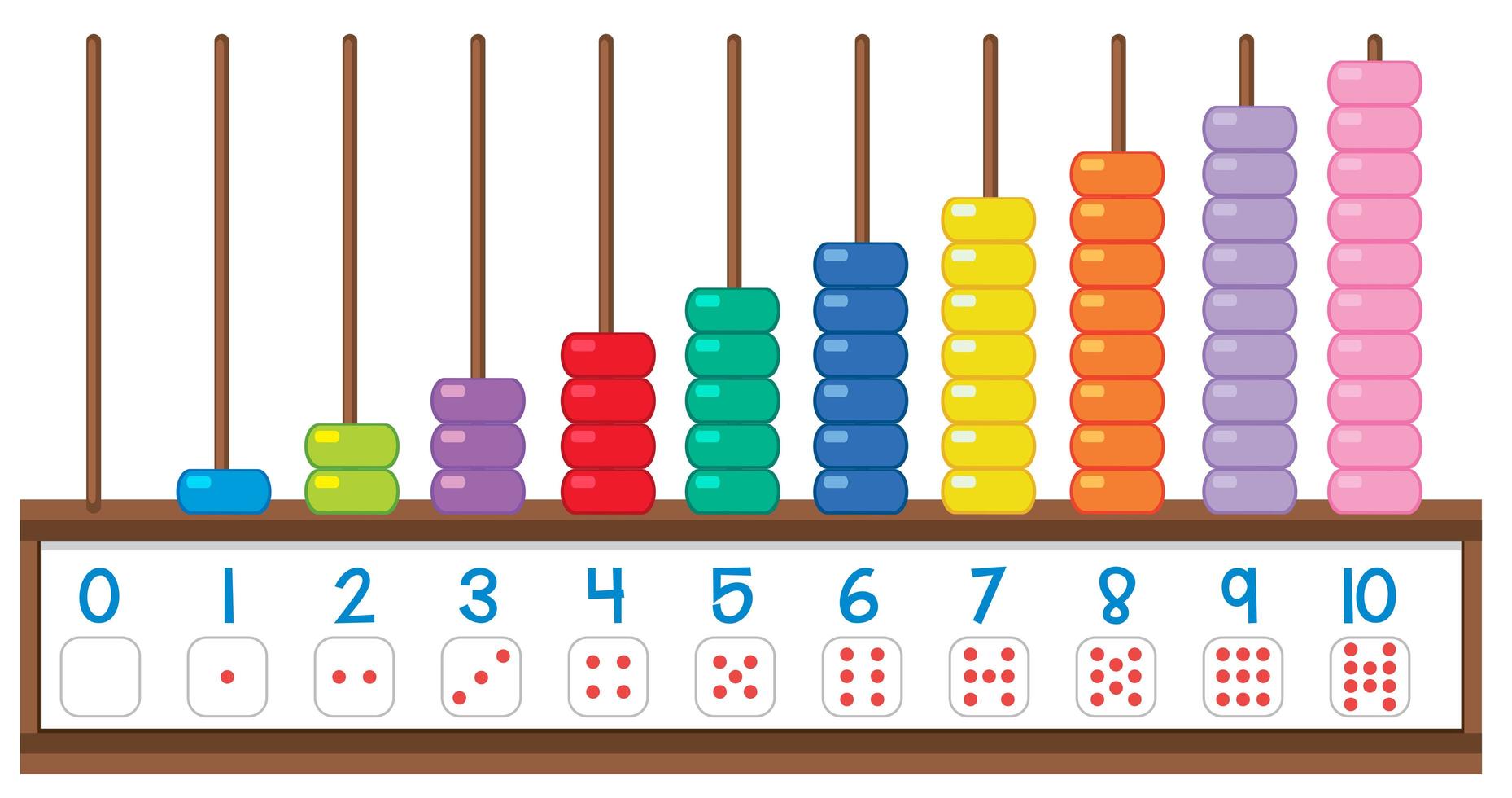 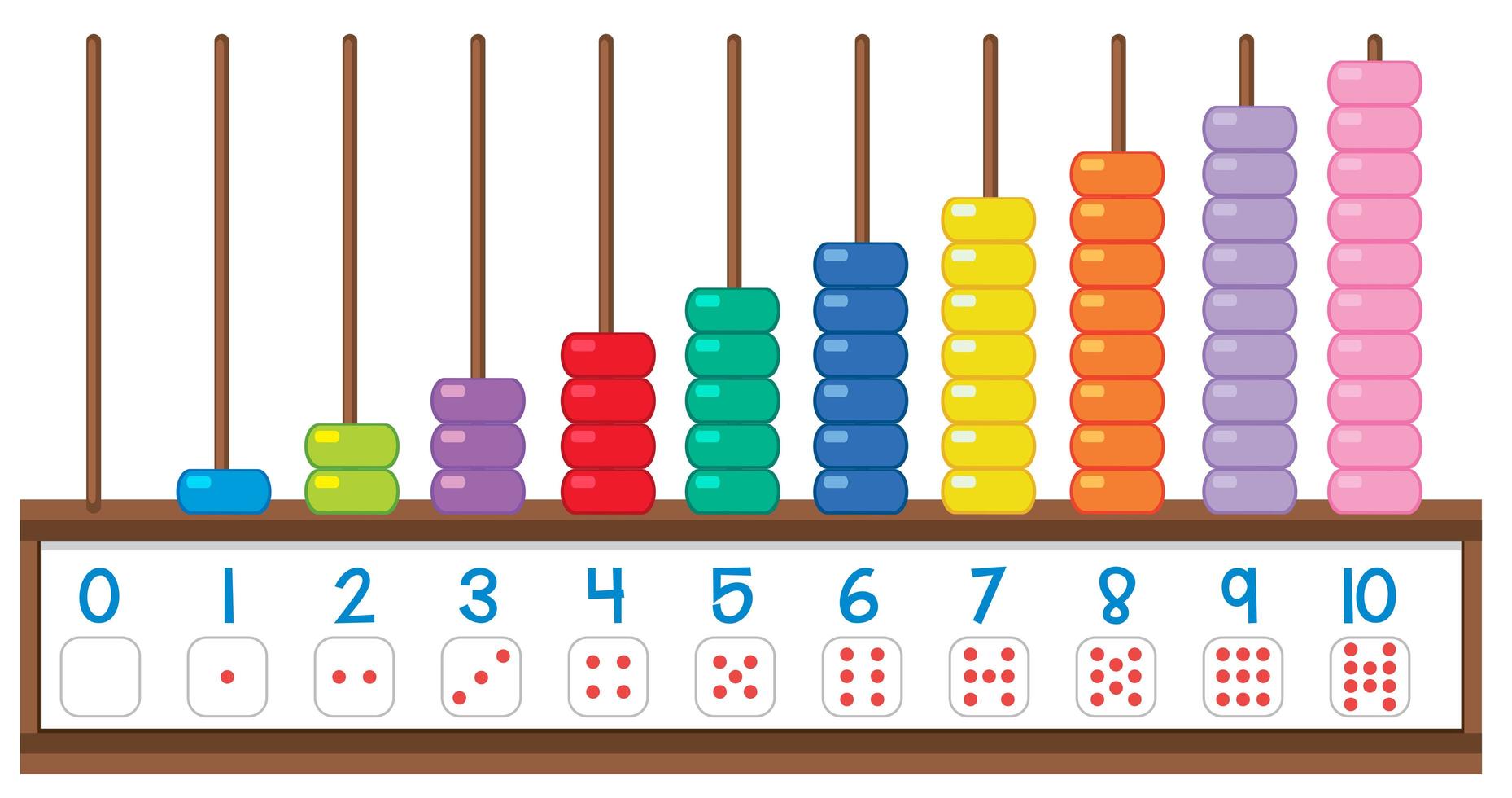 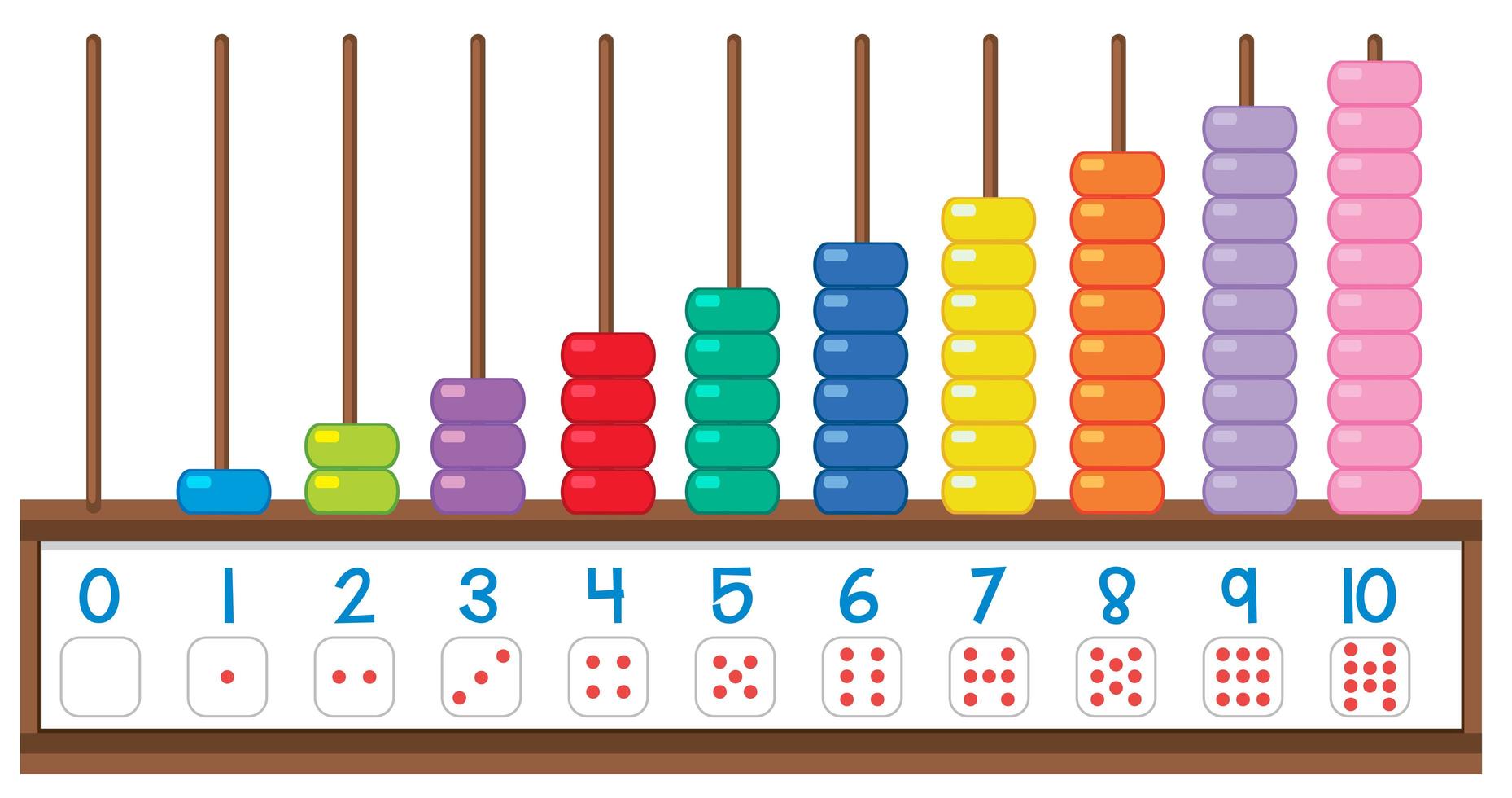 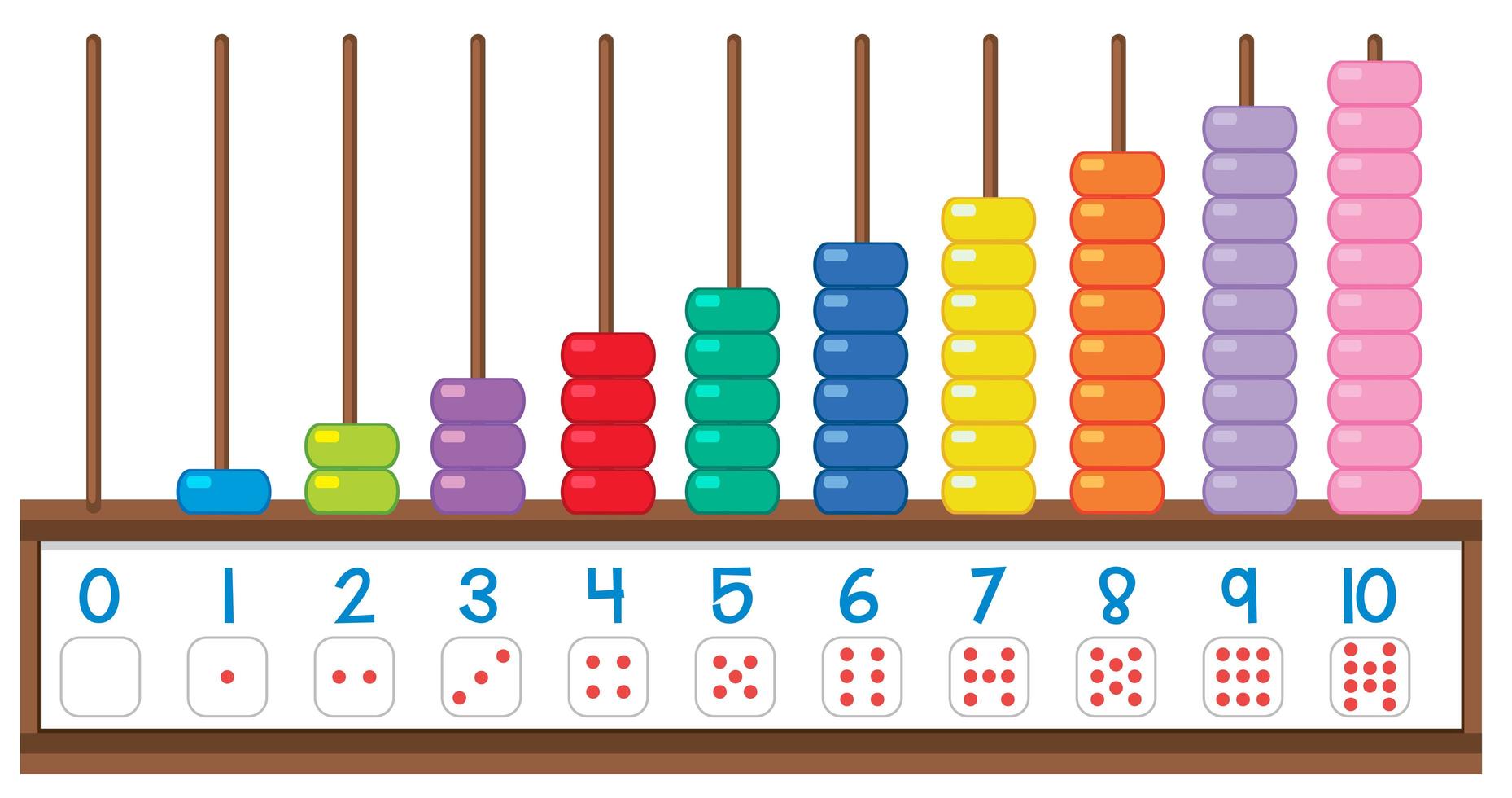 <
<
<
<
>
1
2
2
3
3
4
4
5
4
3
Підручник.
Сторінка
22
Віршована задача
Каже  мати-квочка:
В мене два синочка
І чотири дочки.
Скільки ж діток в квочки?
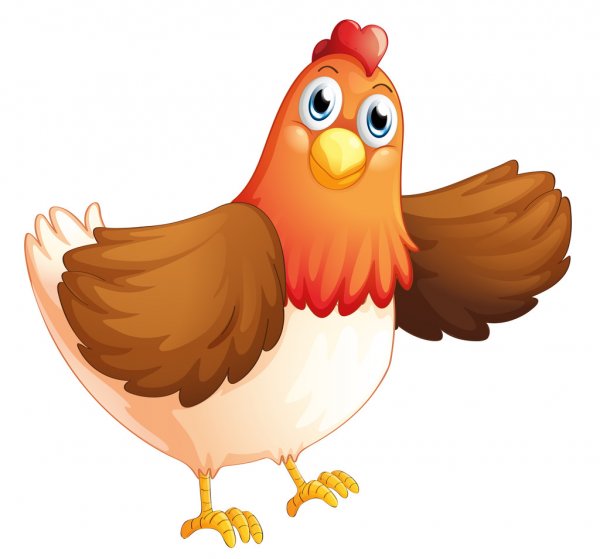 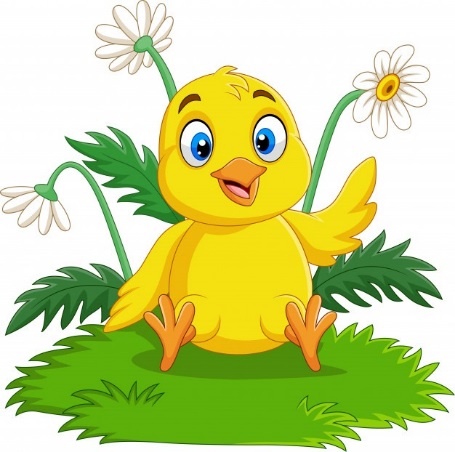 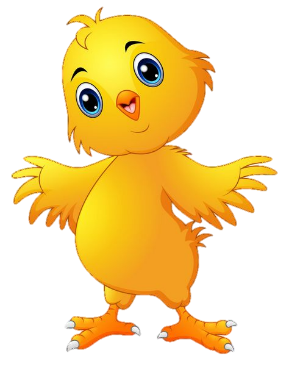 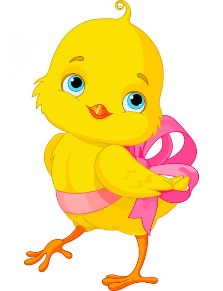 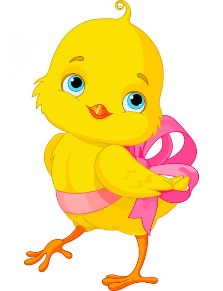 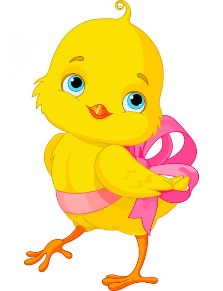 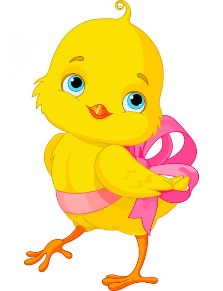 Робота в зошиті в клітинку
Прочитай числа в порядку збільшення, зменшення.  Яке число попереднє щодо числа 4, 6? Яке число наступне щодо числа 5, 3?  Назви «сусідів» числа 5.
5
2
4
1
3
6
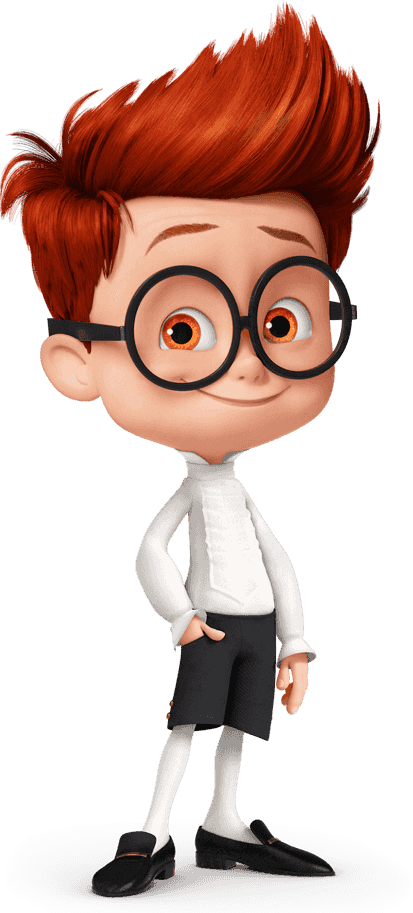 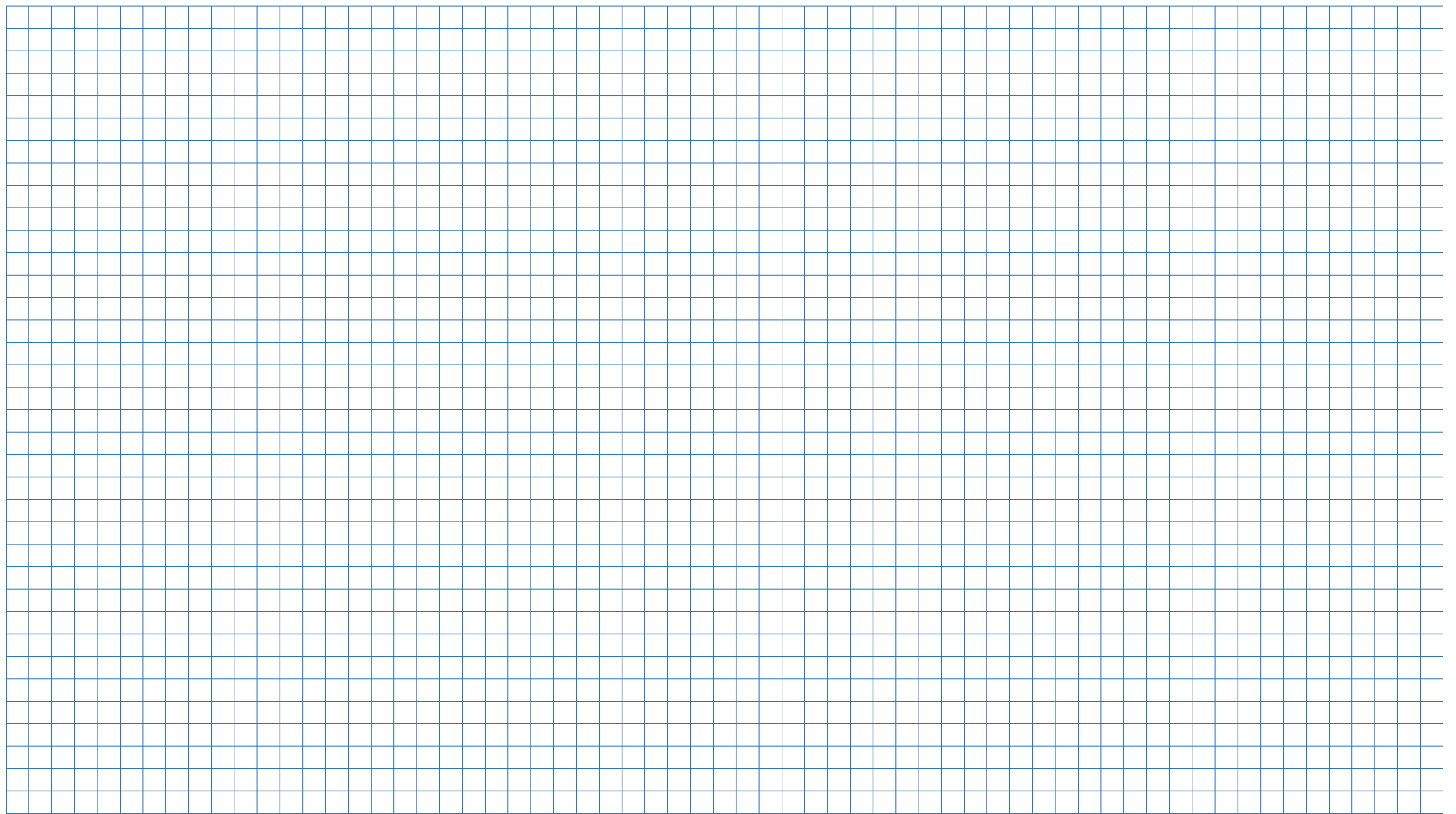 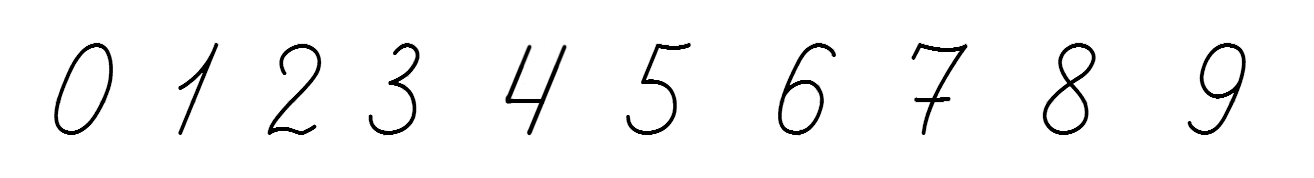 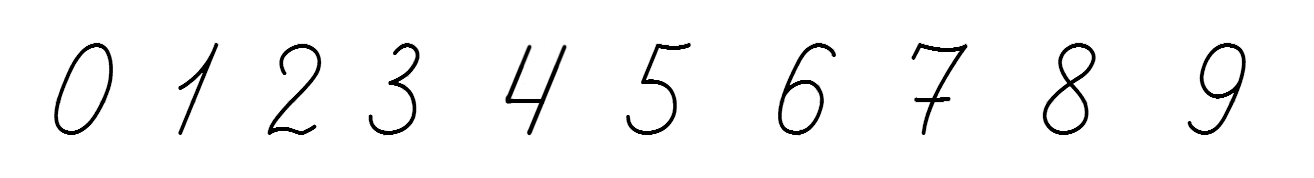 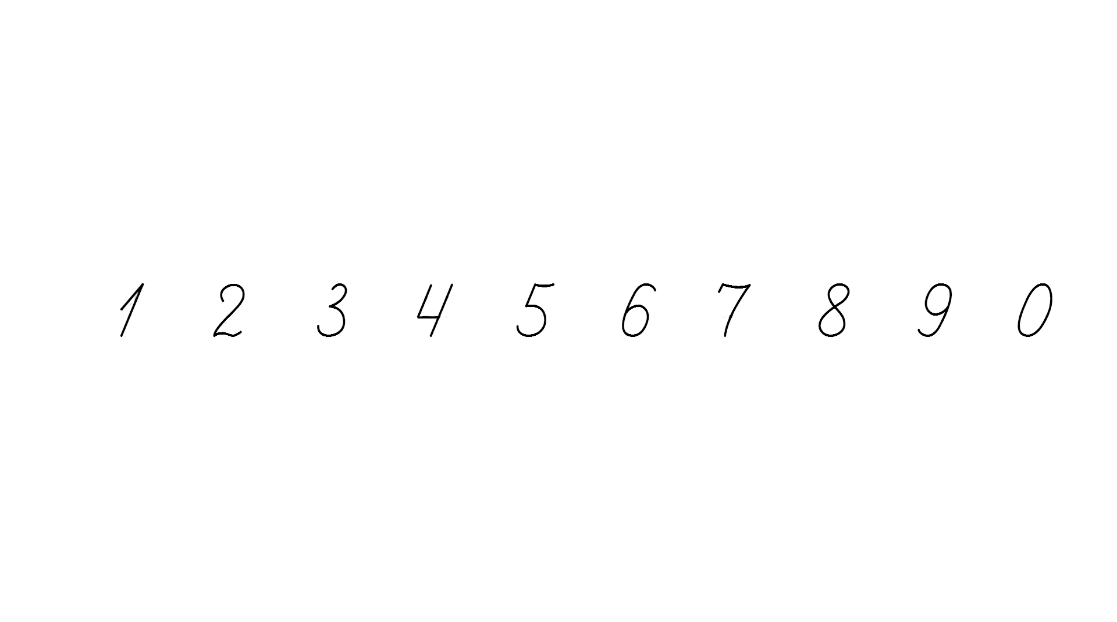 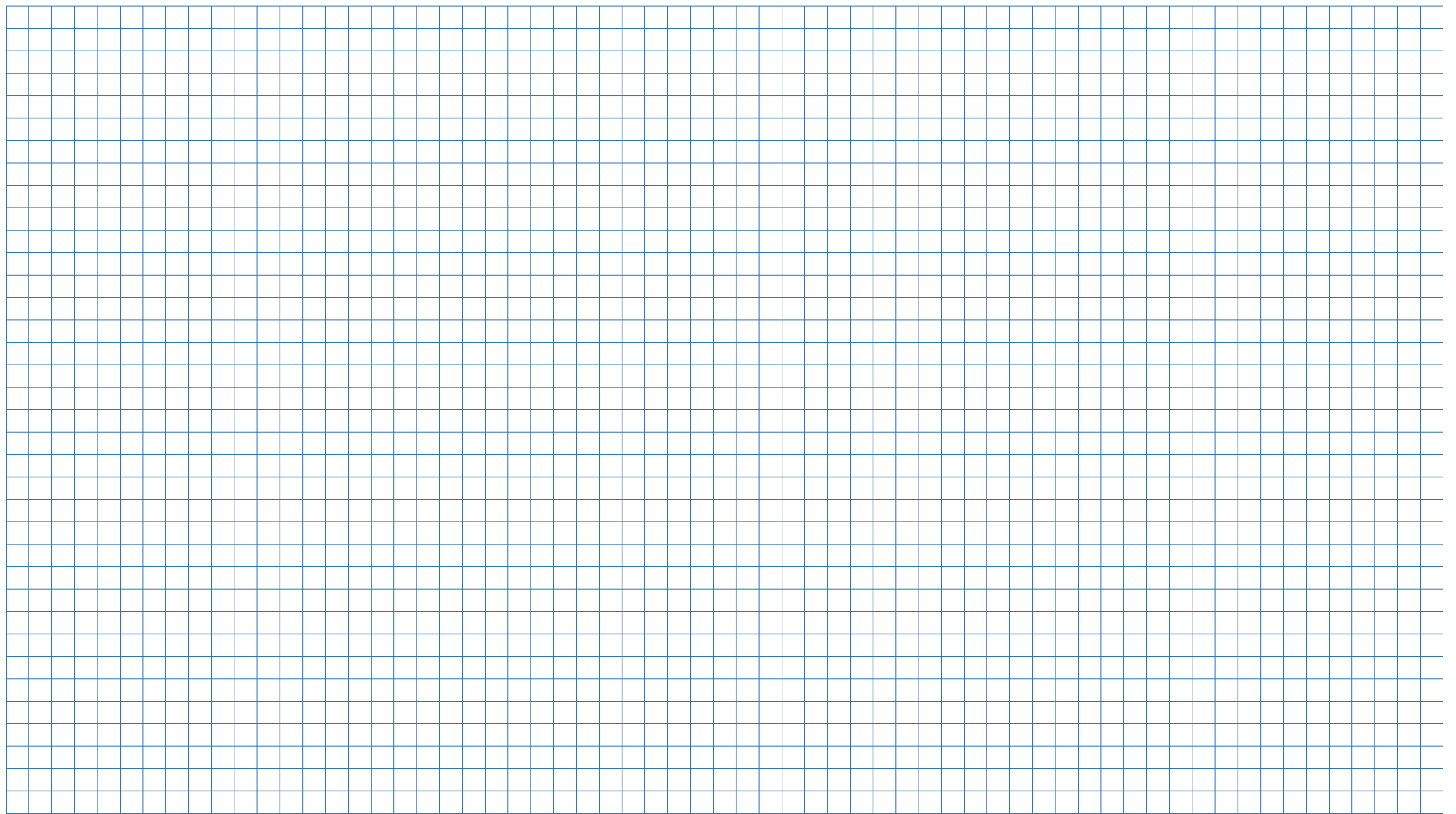 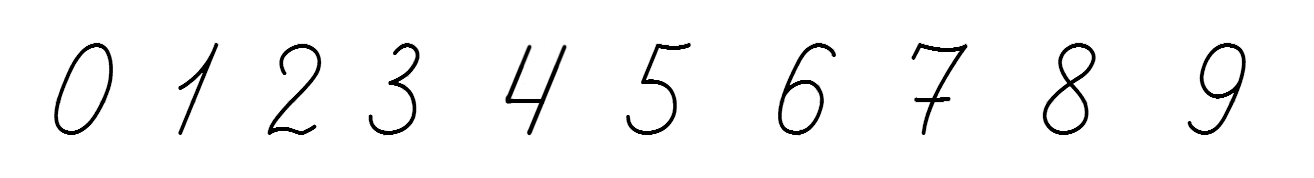 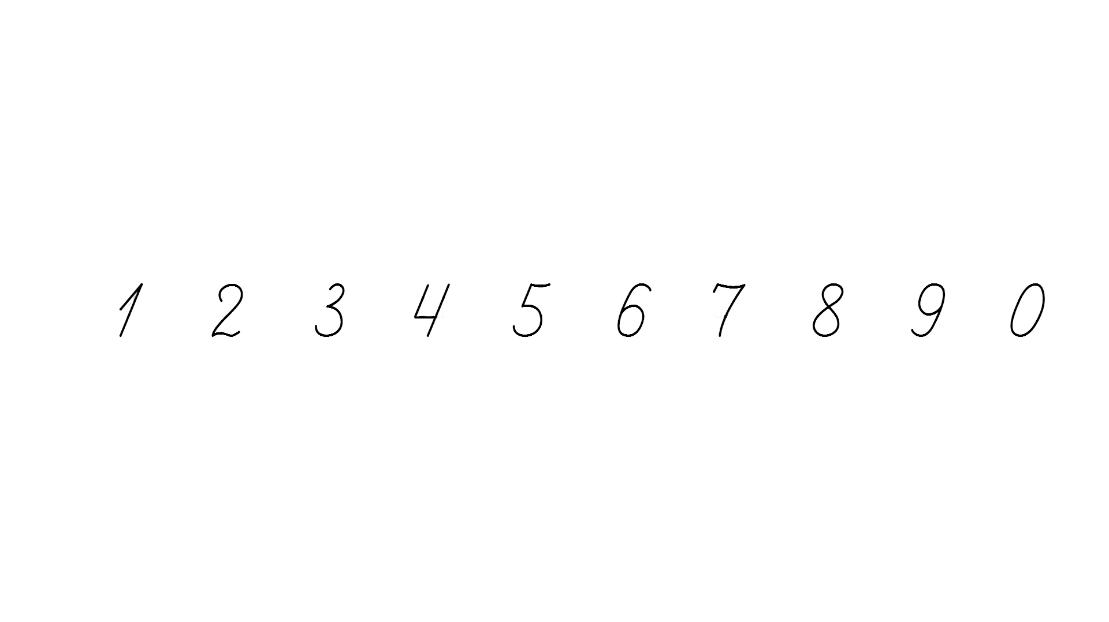 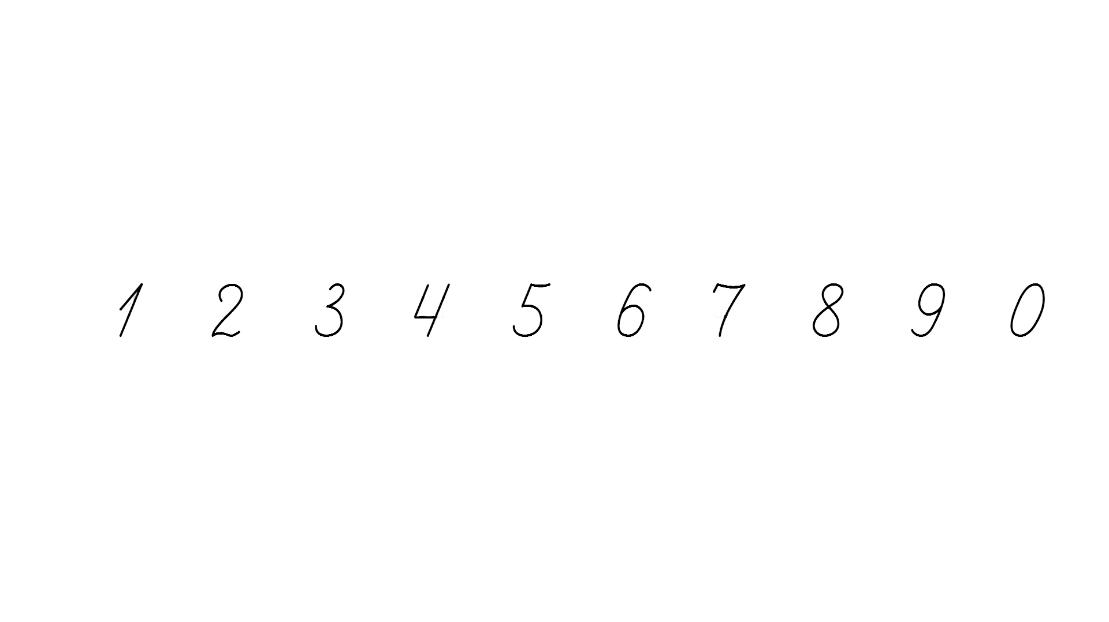 <
>
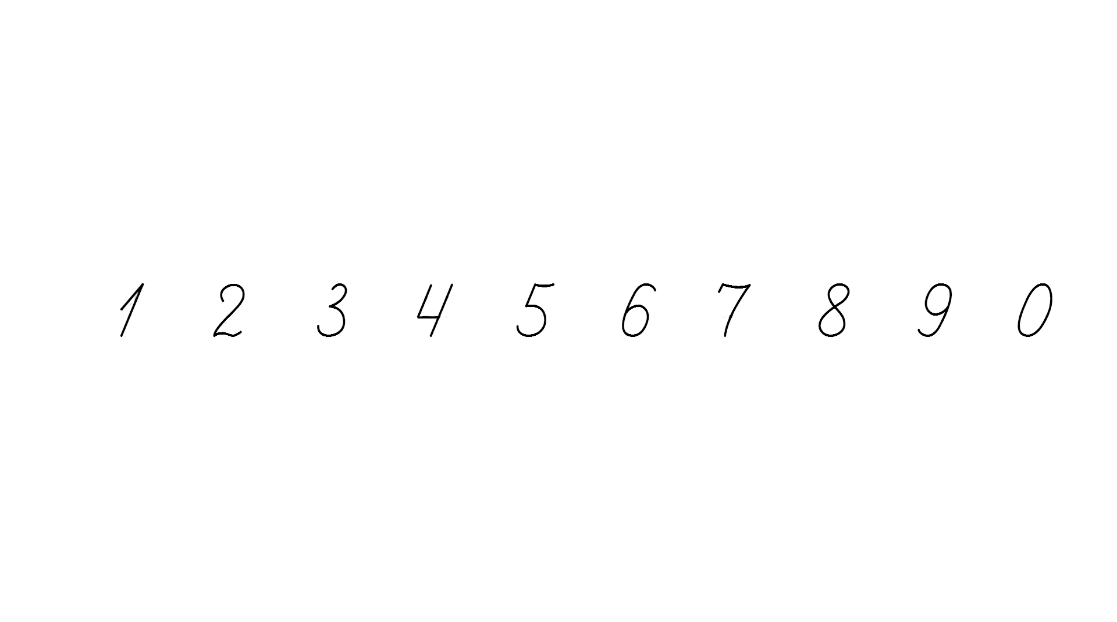 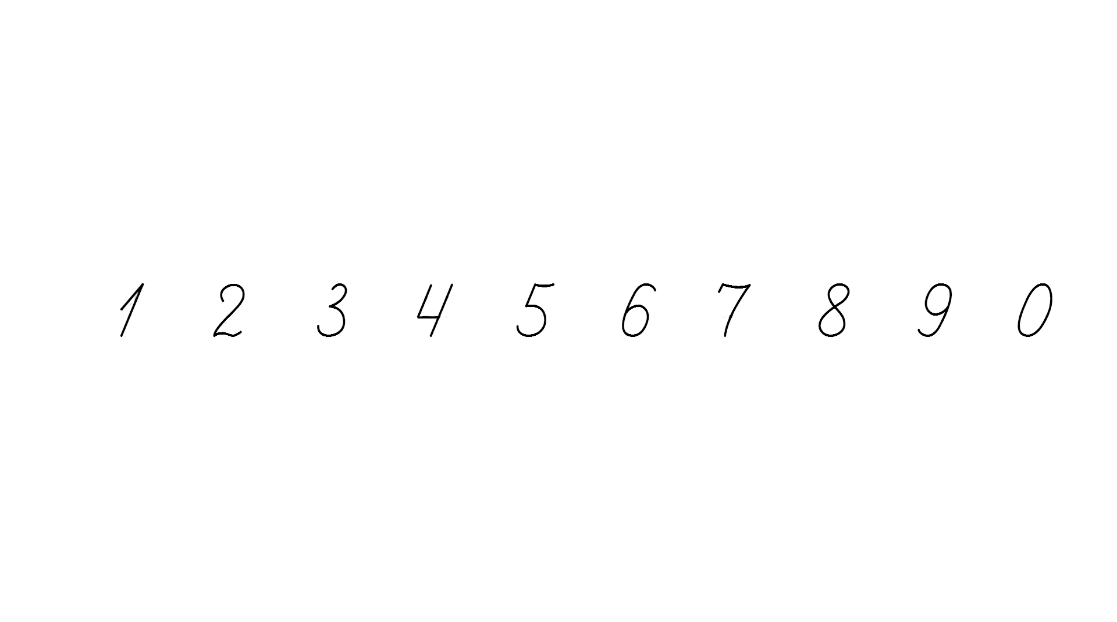 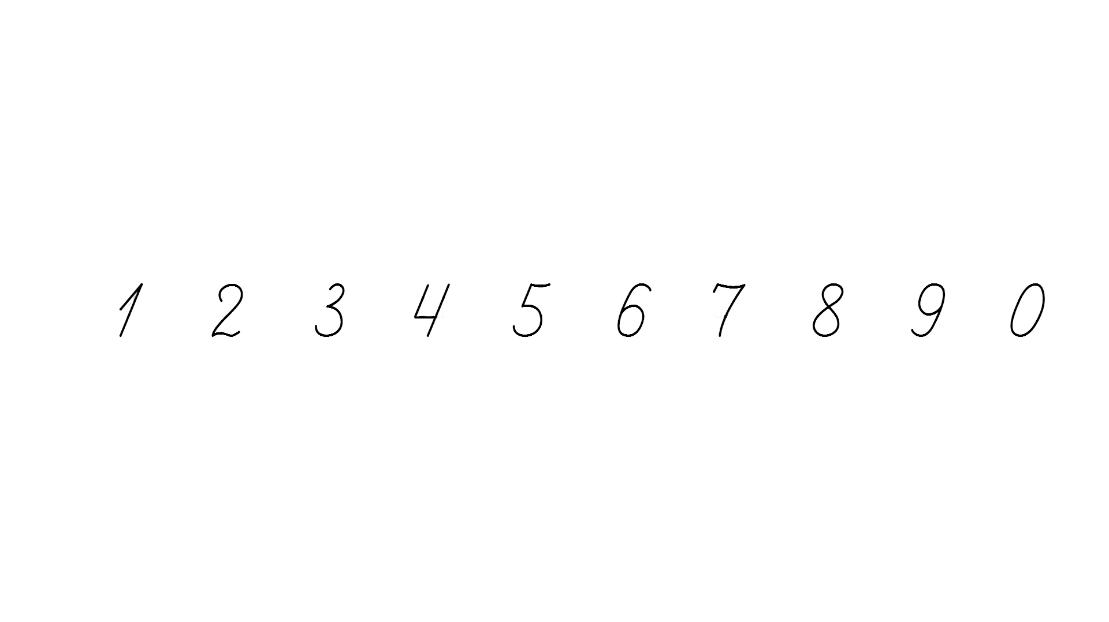 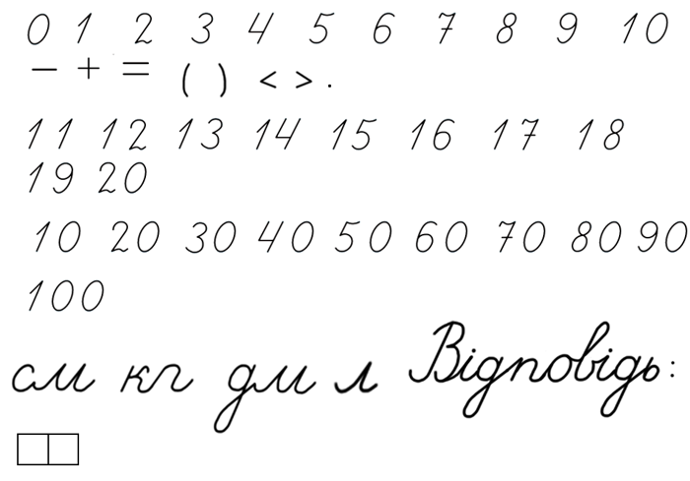 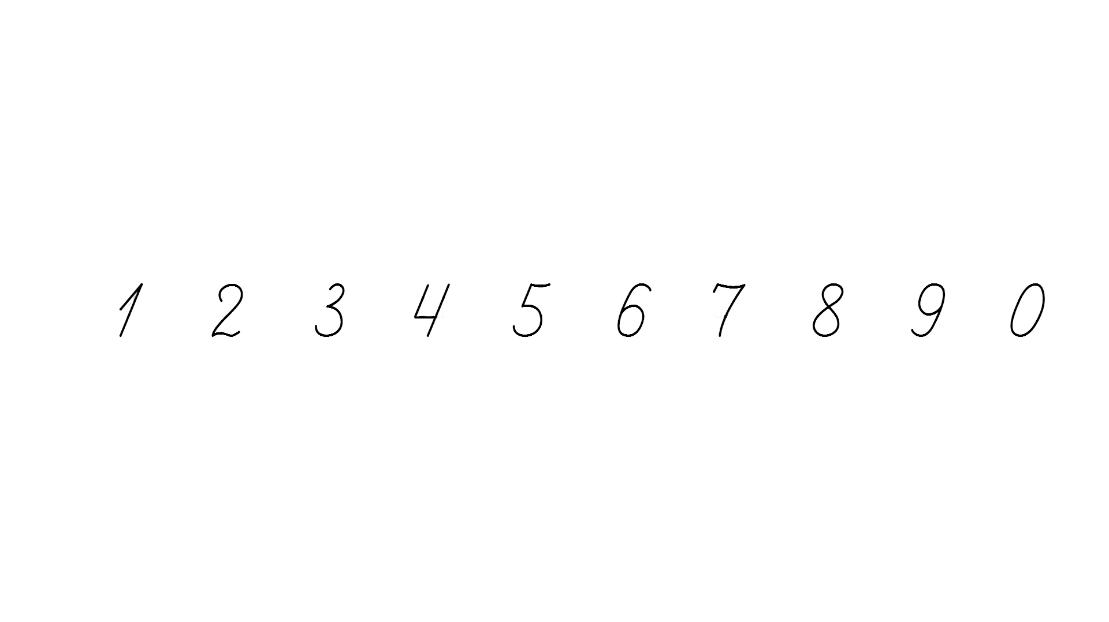 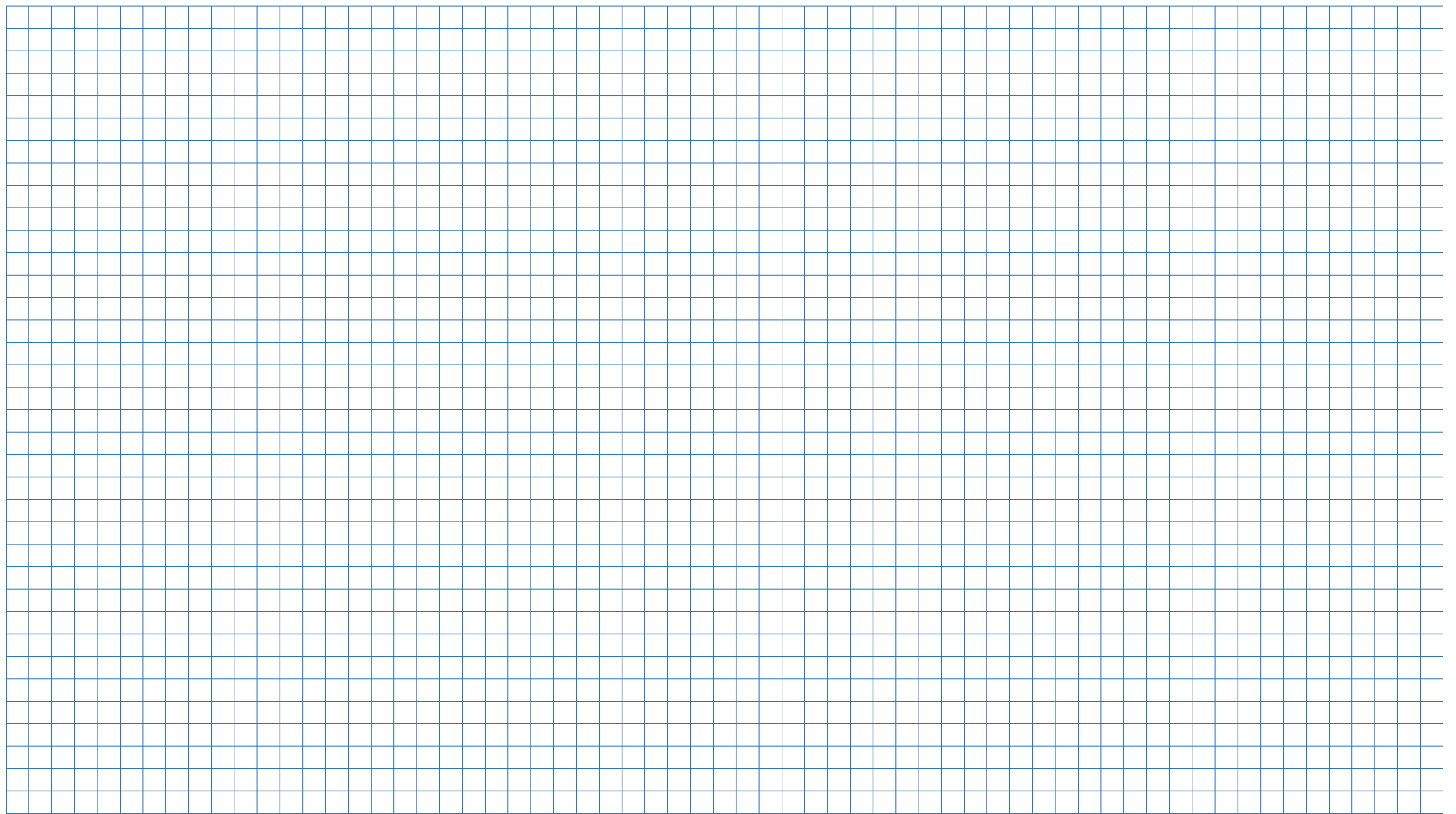 <
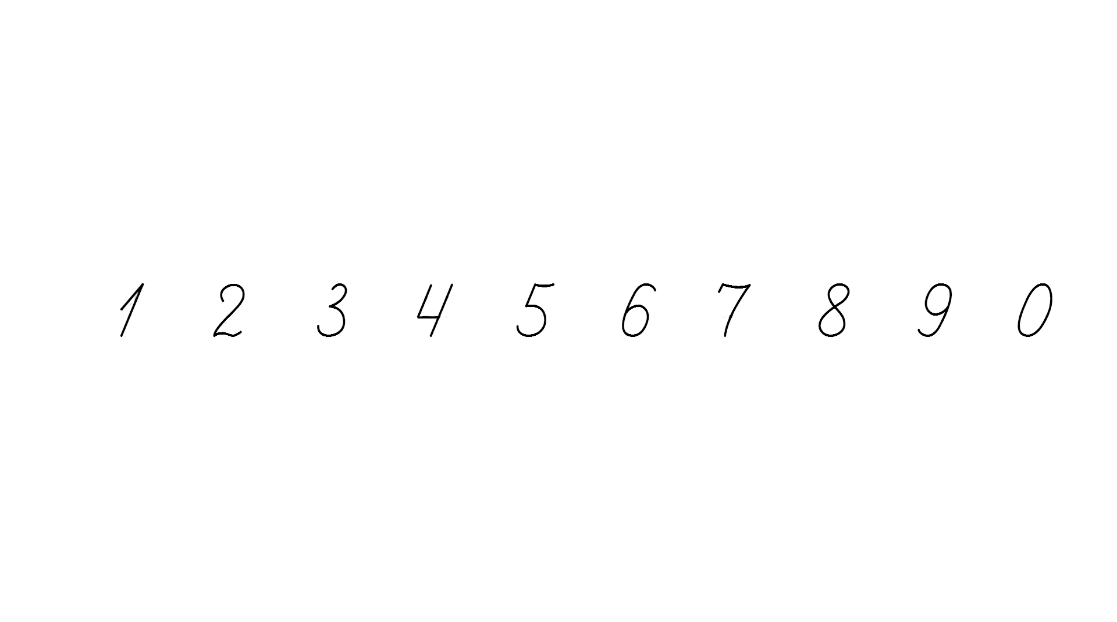 >
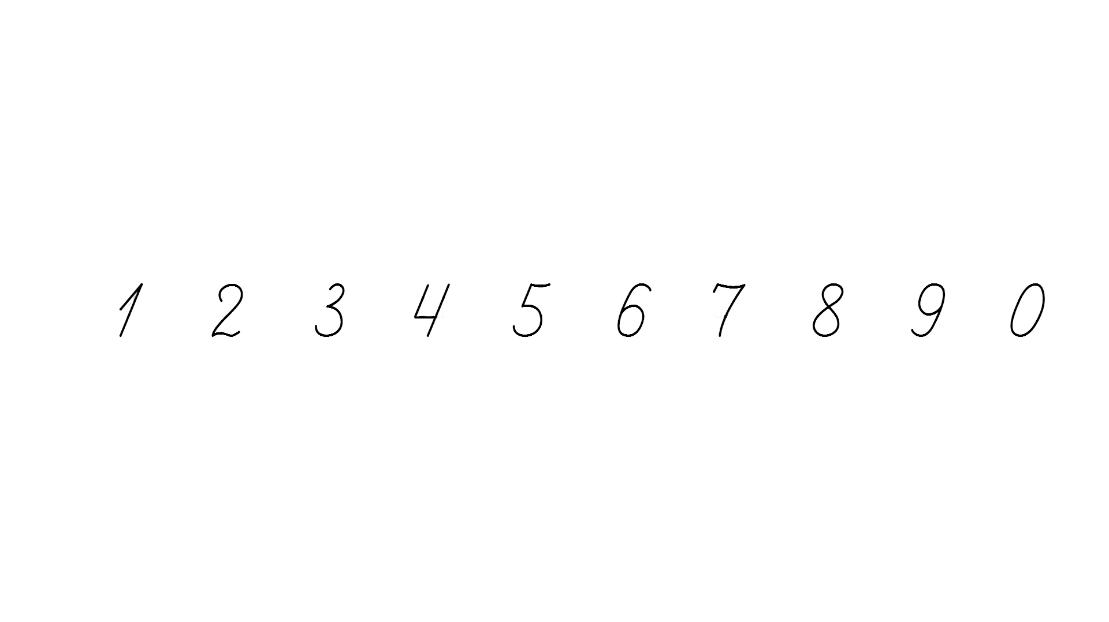 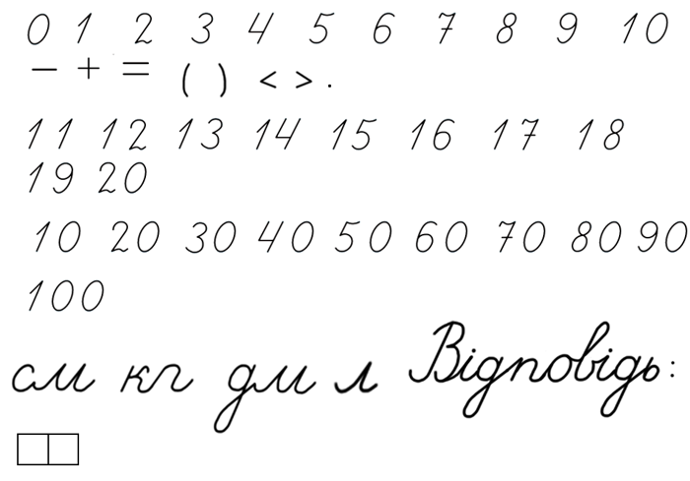 Робота в зошиті
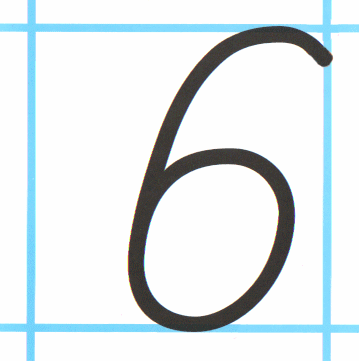 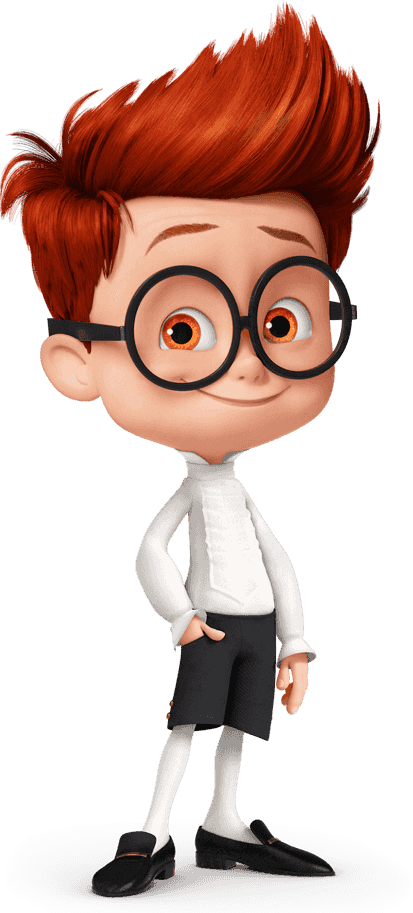 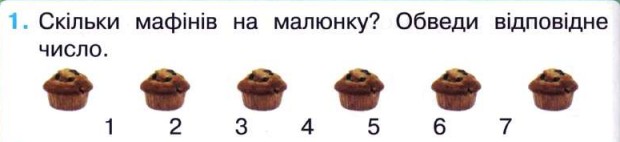 Допиши за зразком
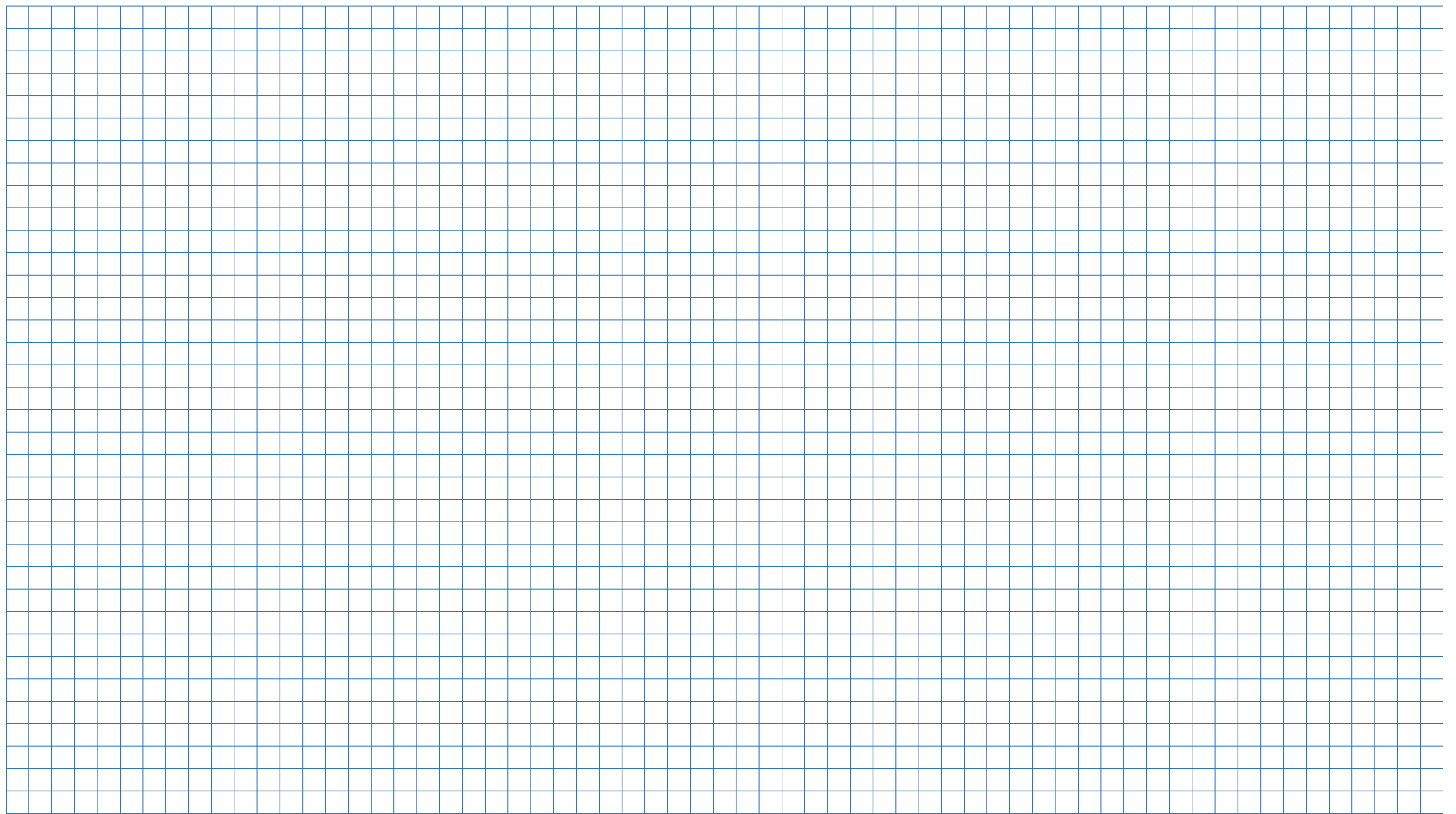 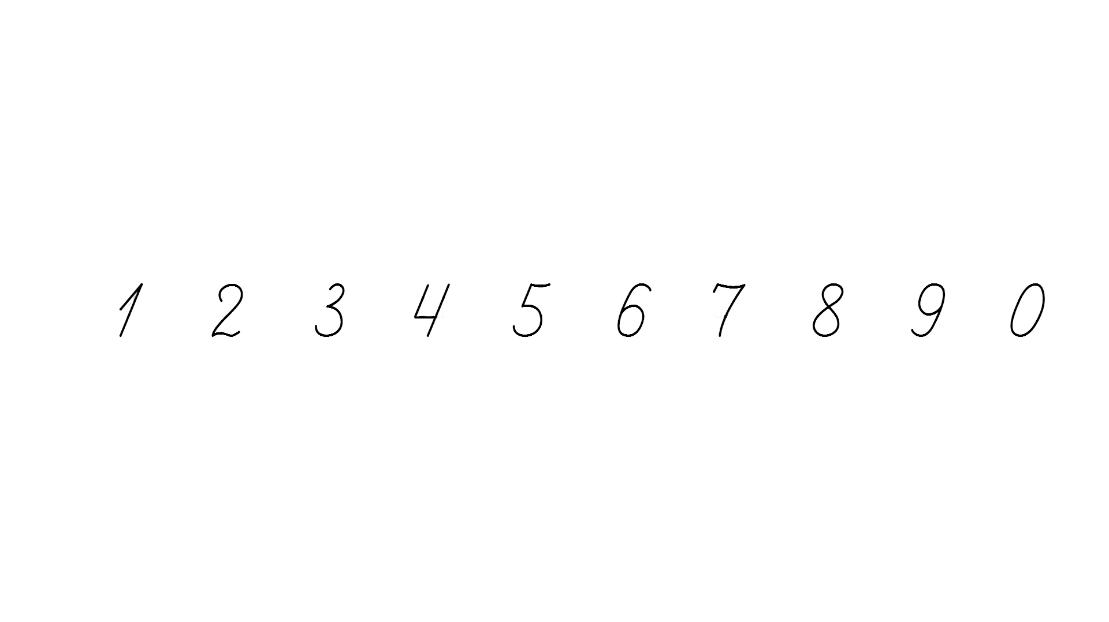 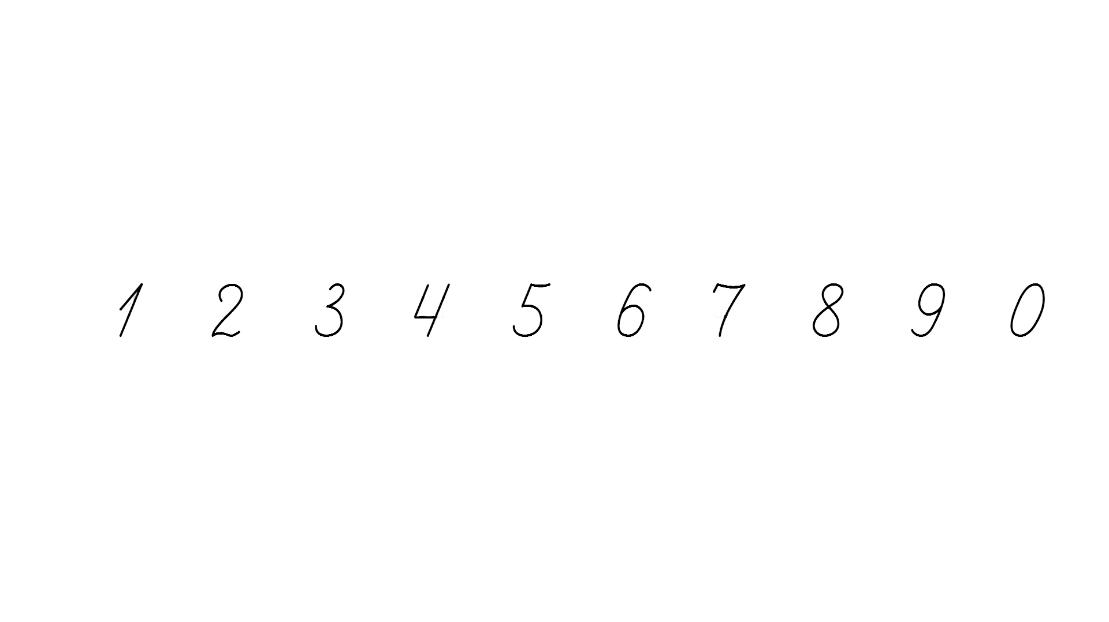 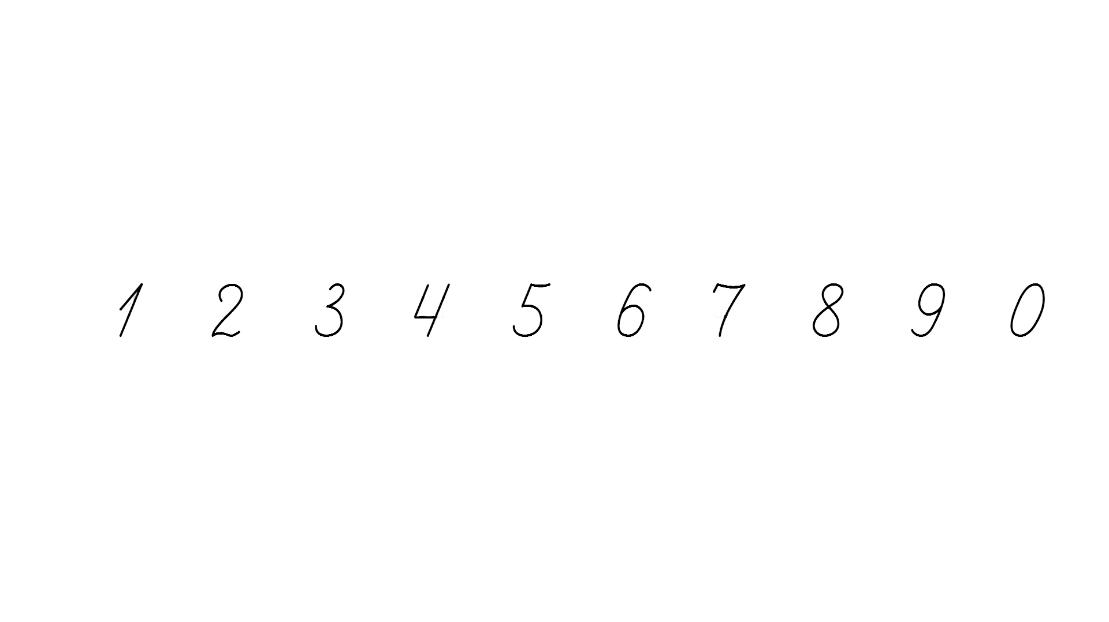 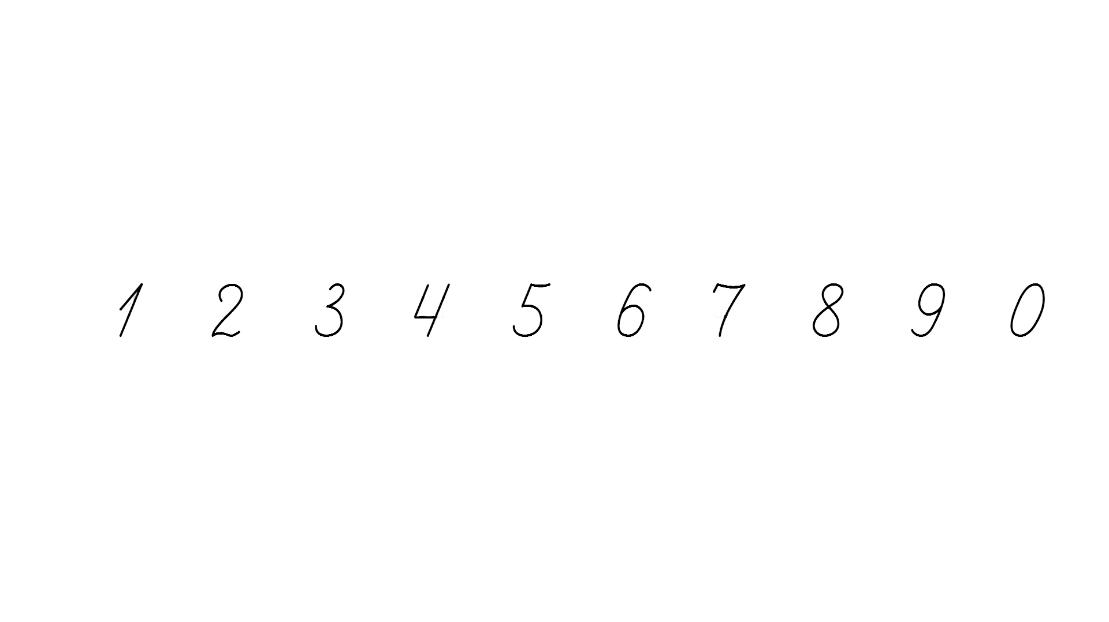 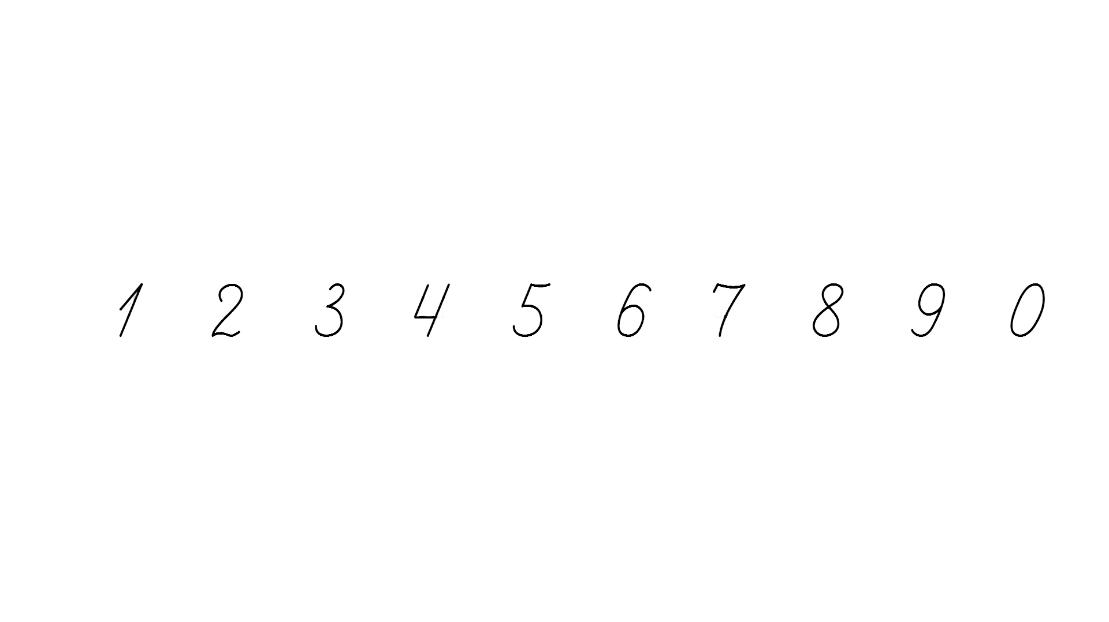 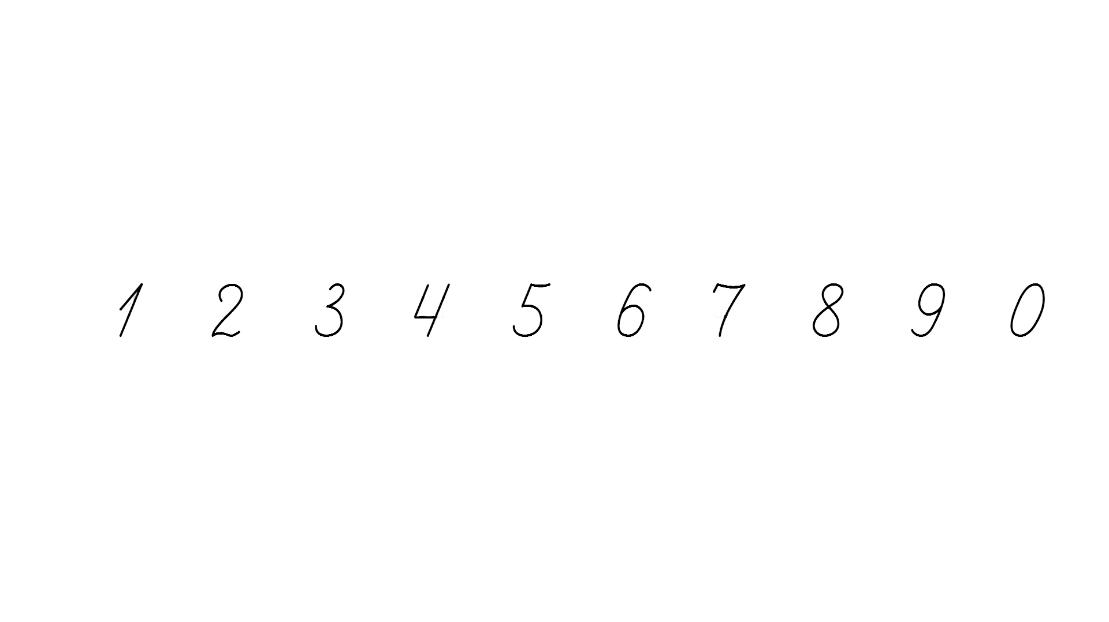 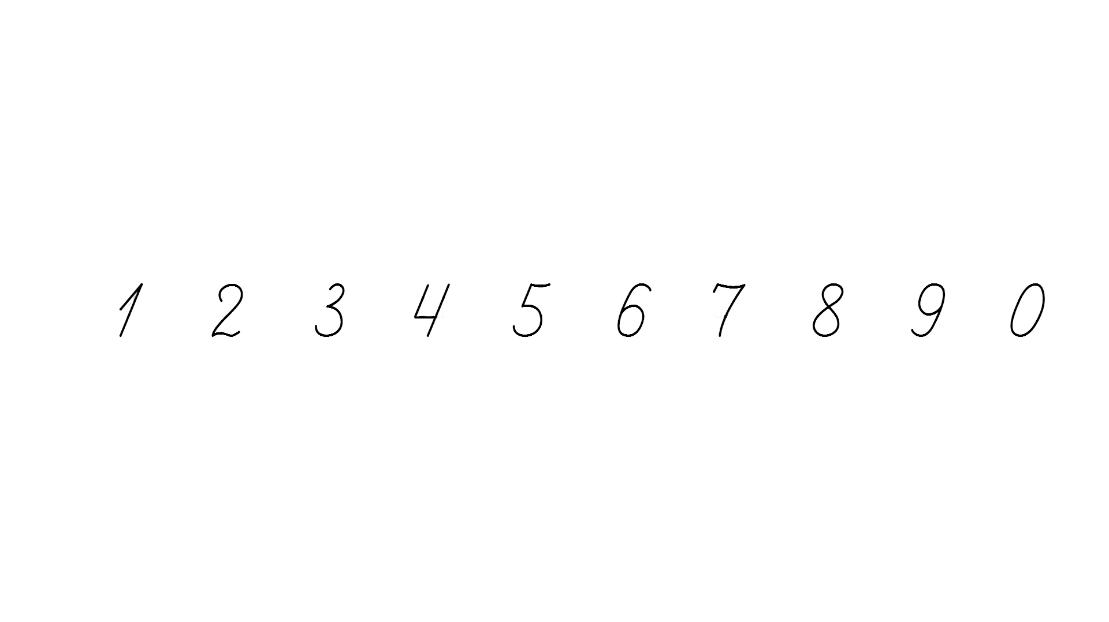 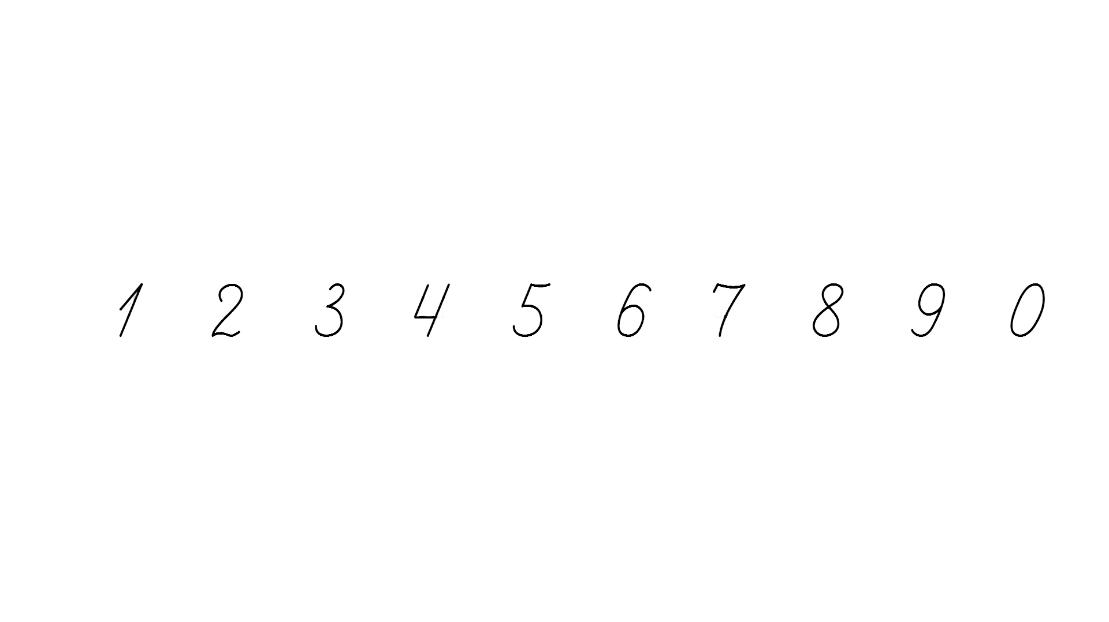 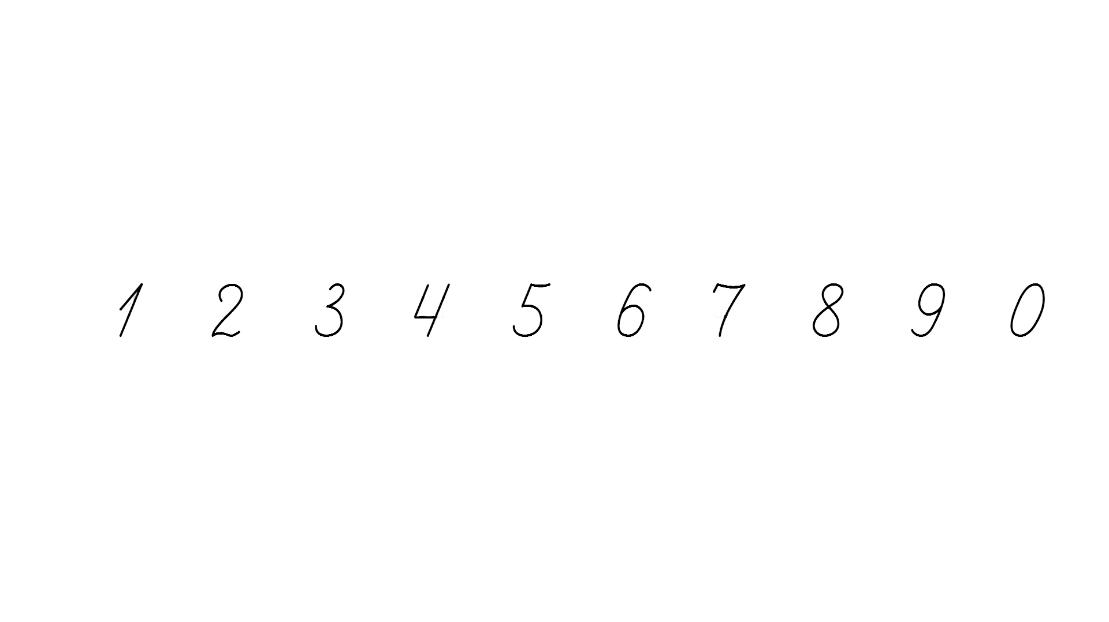 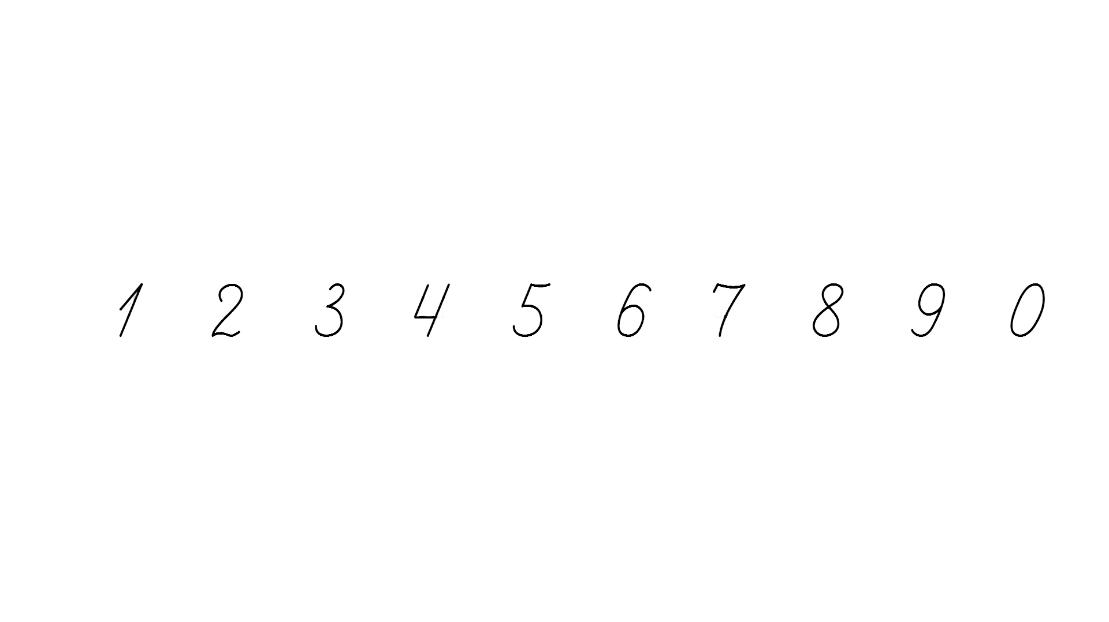 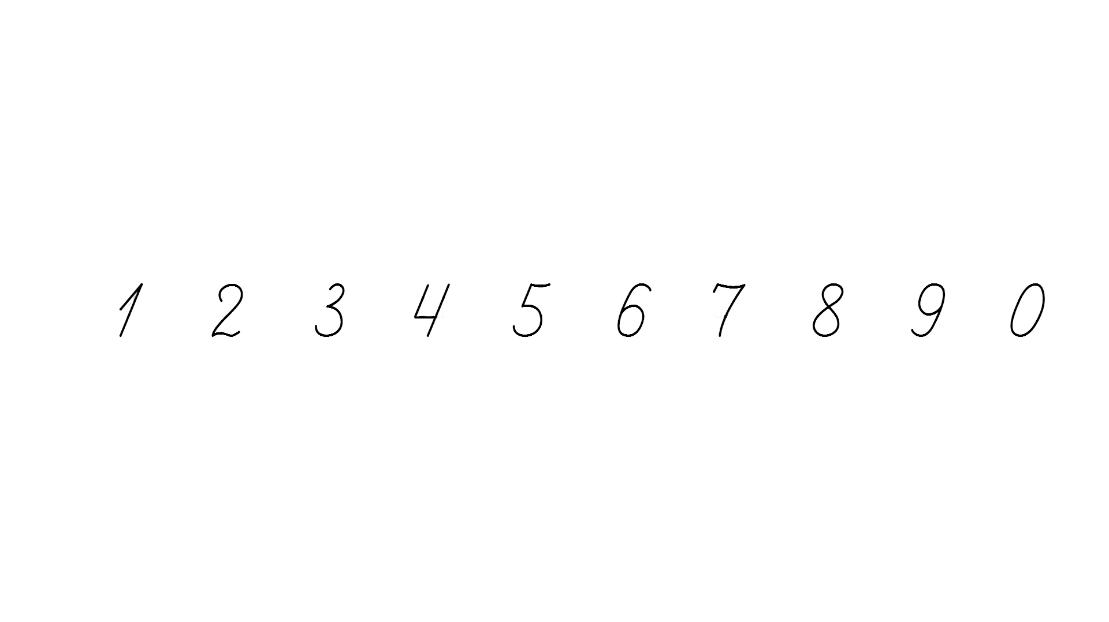 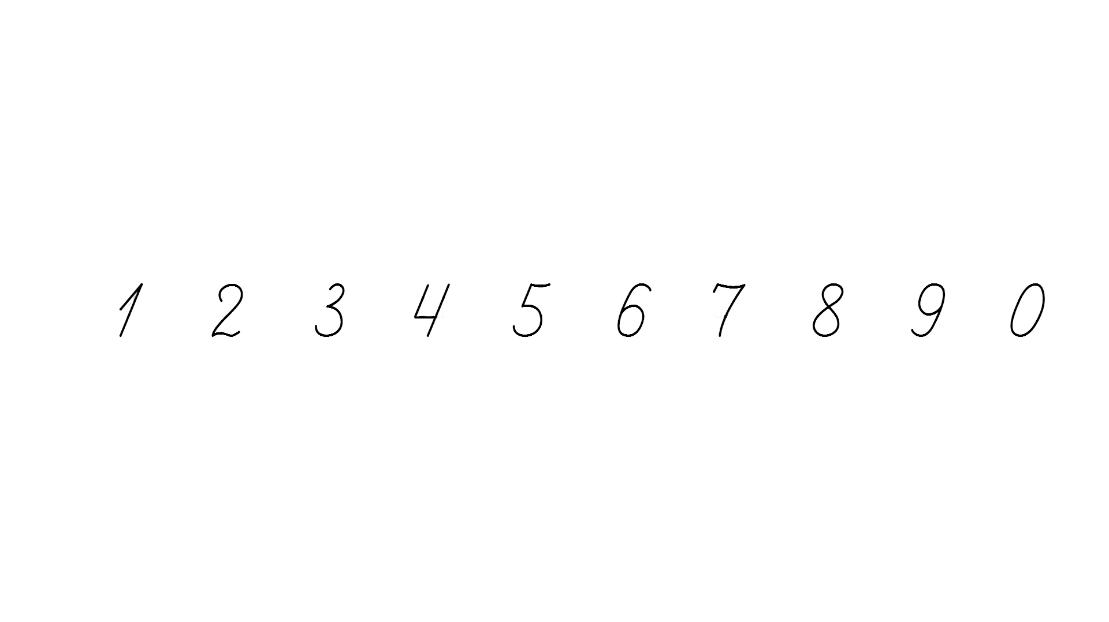 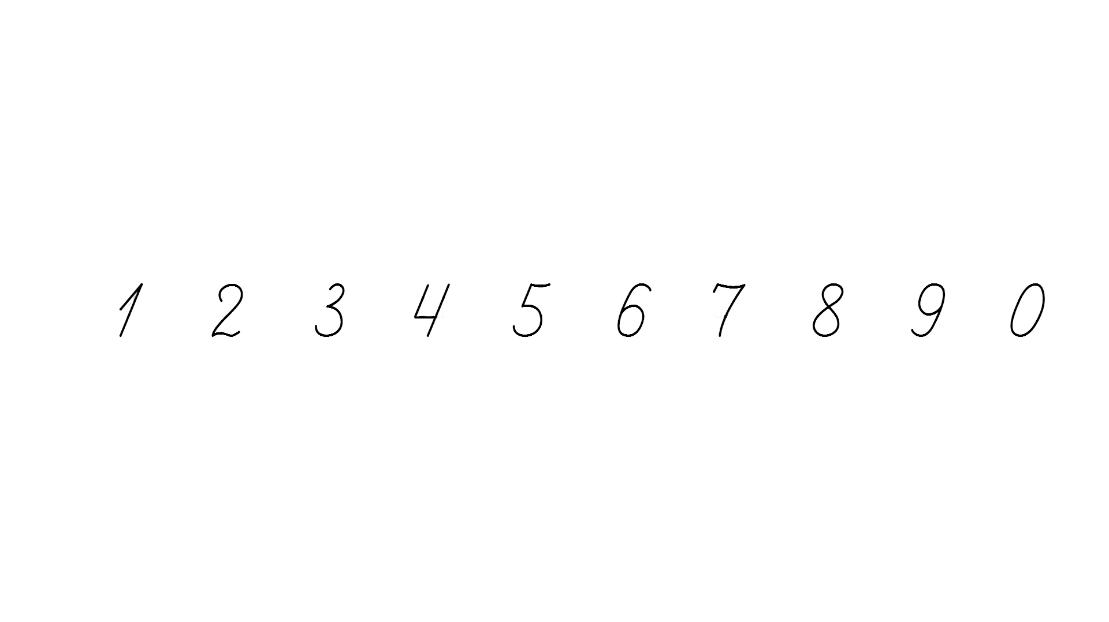 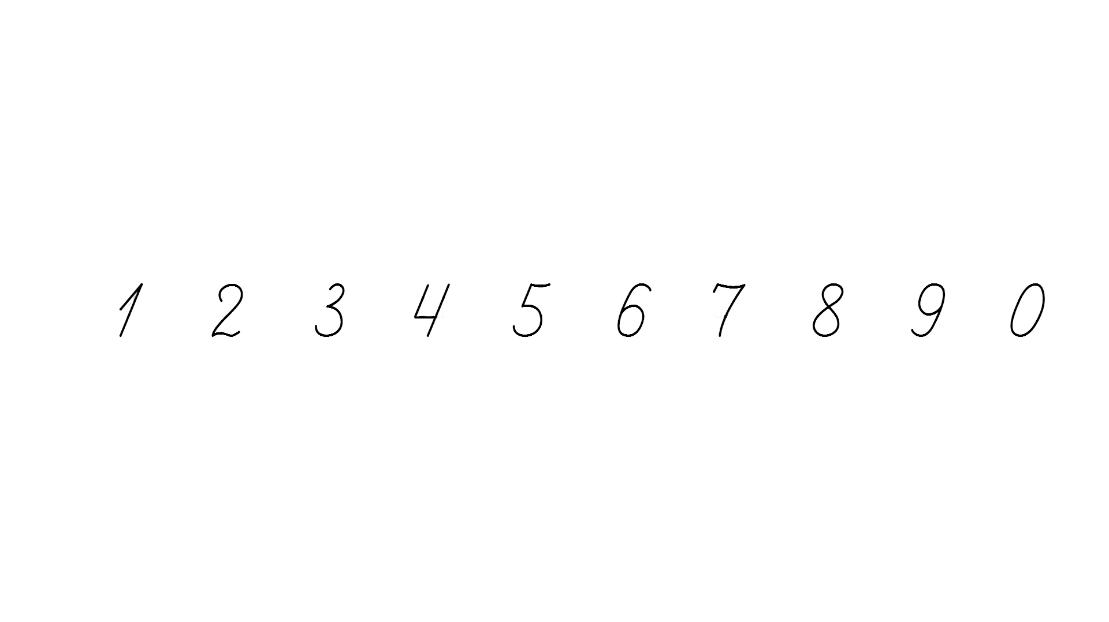 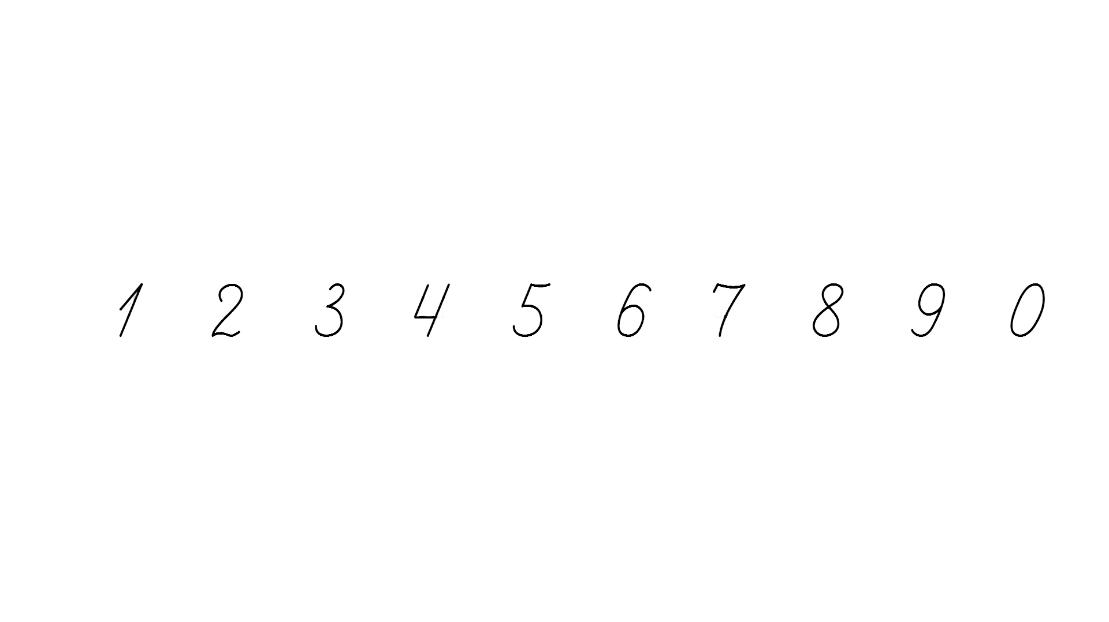 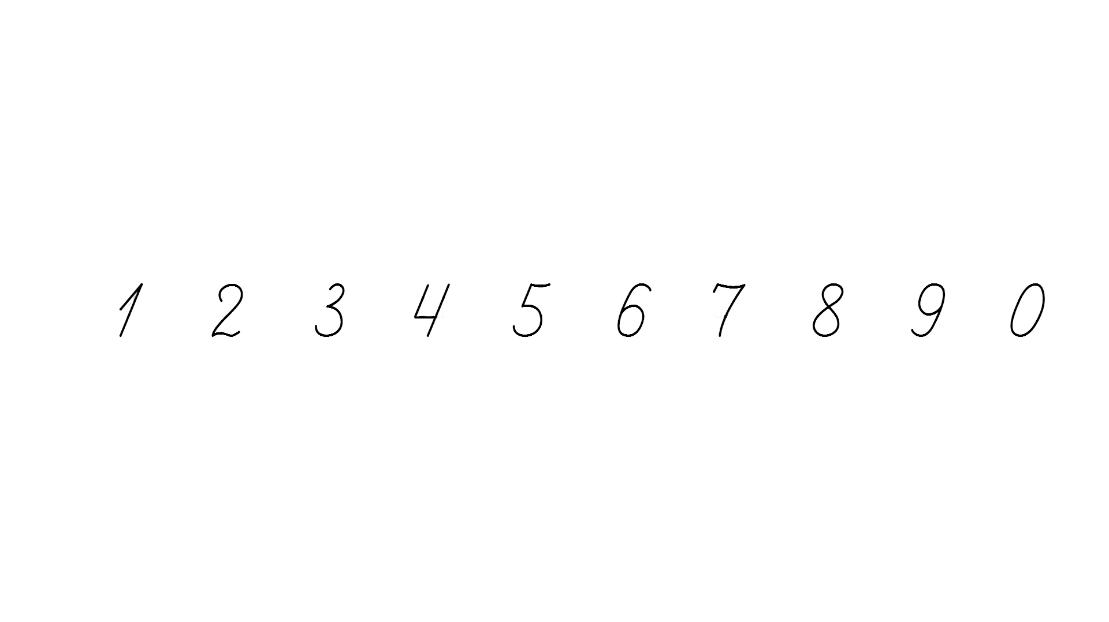 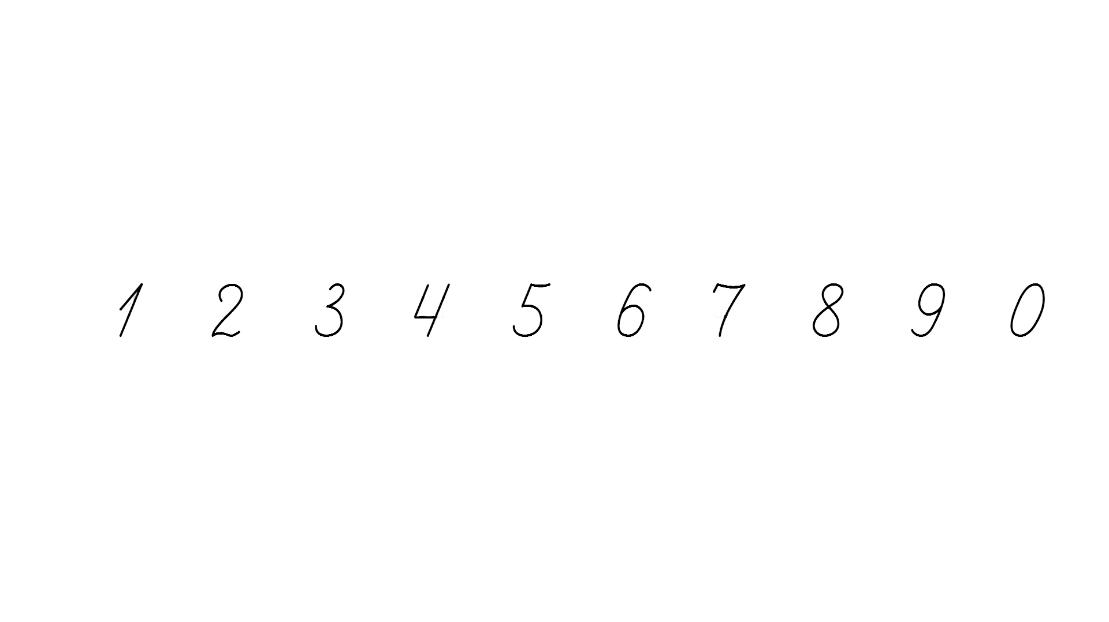 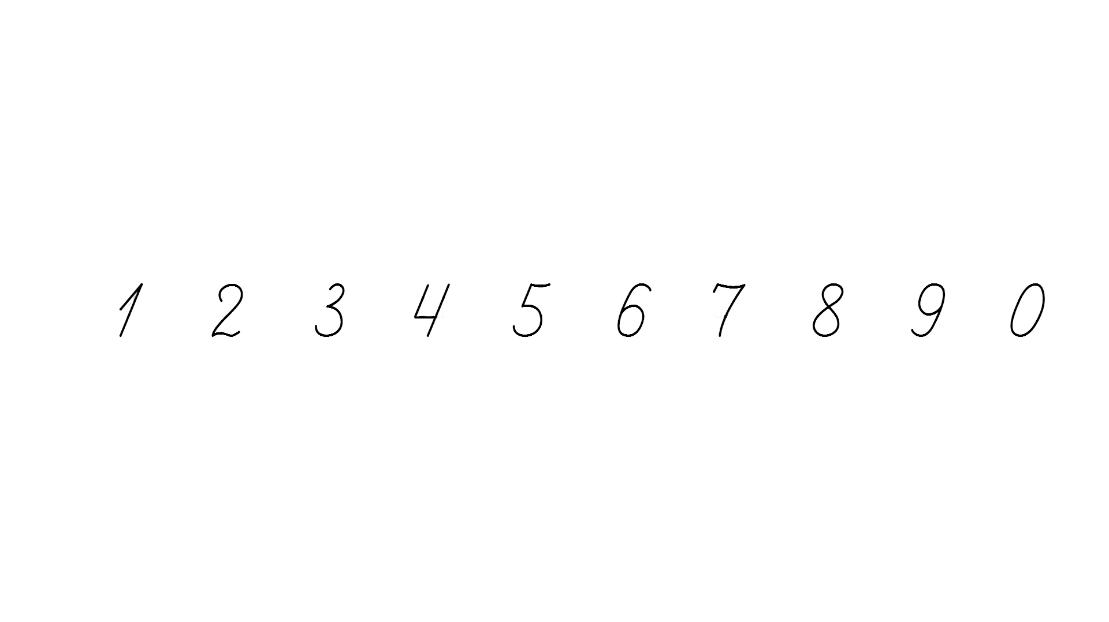 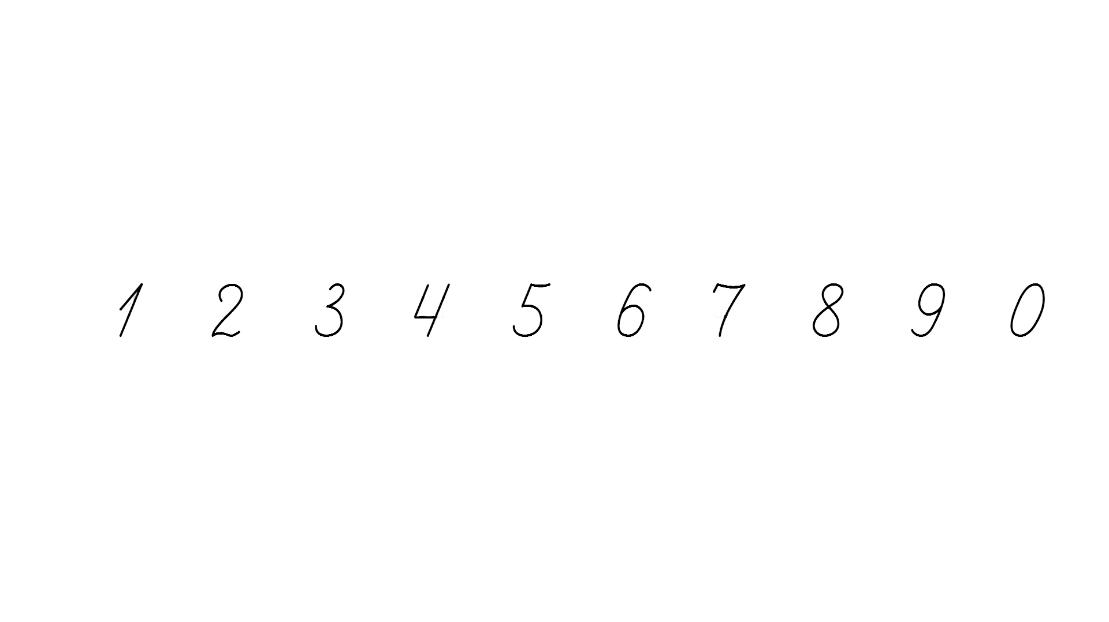 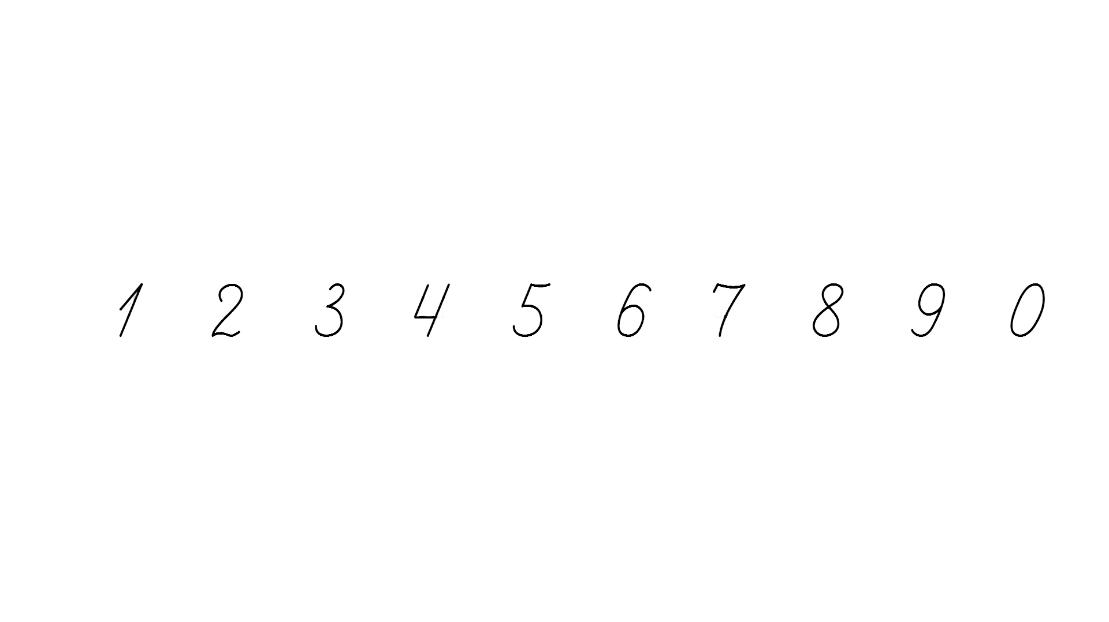 Зошит.
Сторінка
18
Робота в зошиті
Зафарбуй квадрати в кожному рядку відповідно до вказаного числа. Скільки незафарбованих квадратів залишилося в кожному ряду? Запиши ці числа у стовпці праворуч.
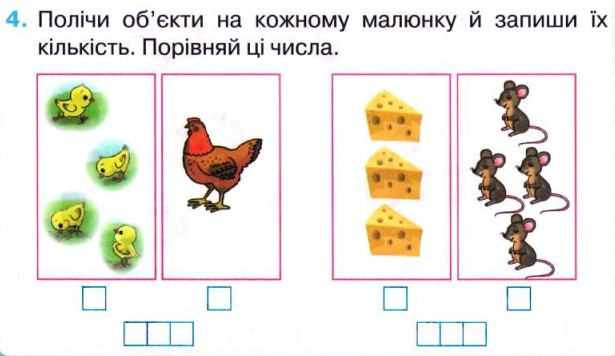 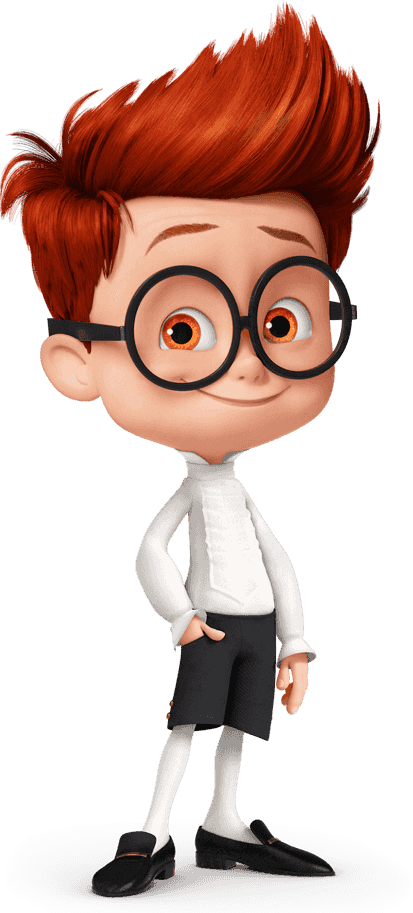 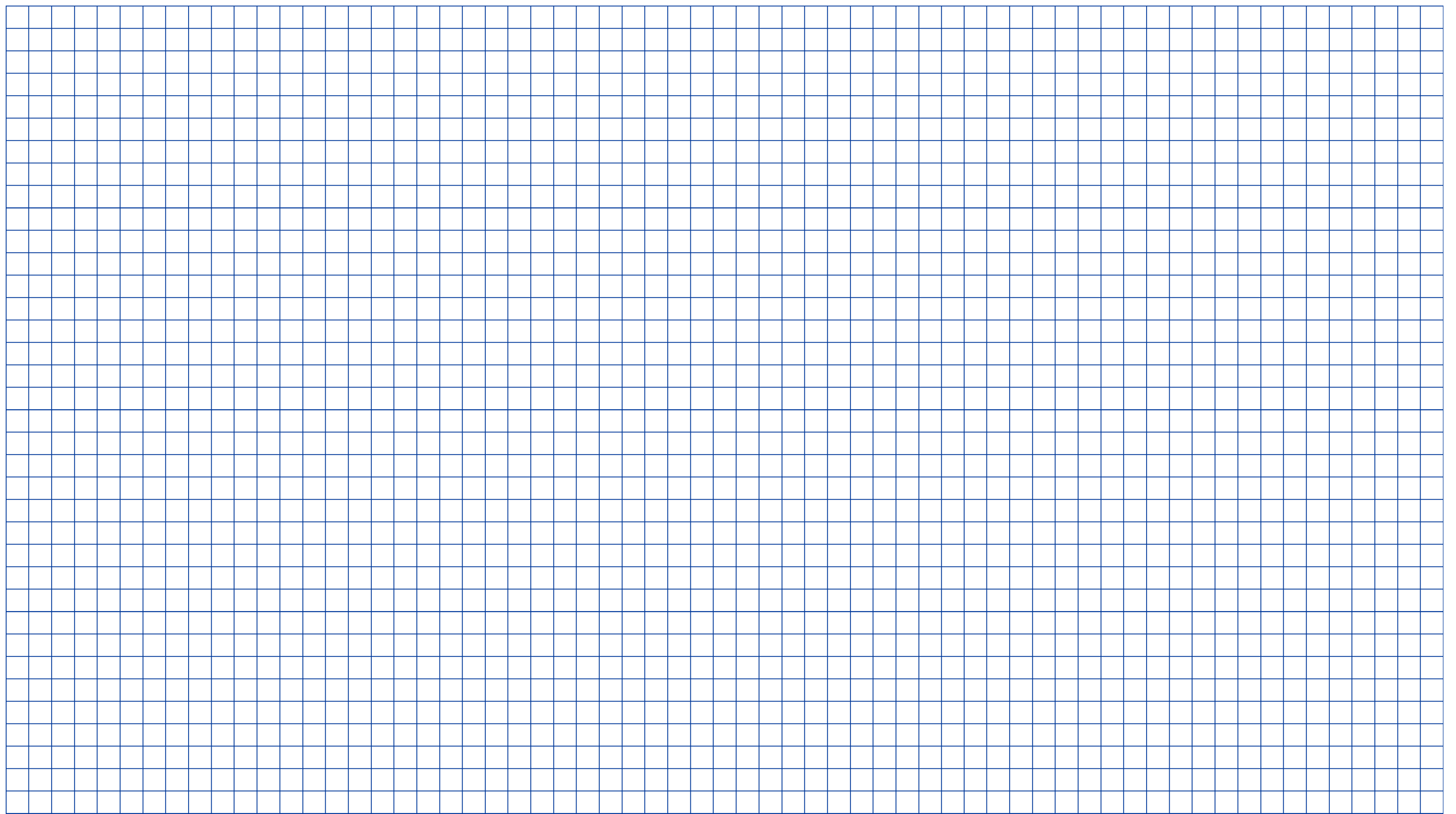 5
1
2
4
3
3
4
2
5
1
6
У кожному рядку всього         квадратів.
Зошит.
Сторінка
18
Закріплення вивченого матеріалу
Визнач кількість зайвих предметів на кожному малюнку.
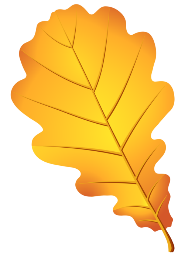 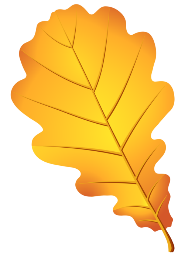 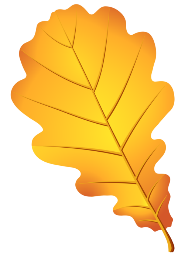 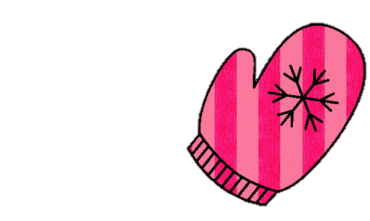 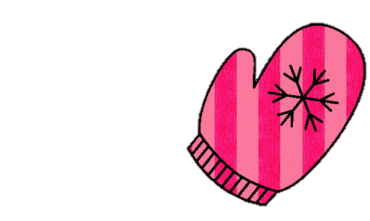 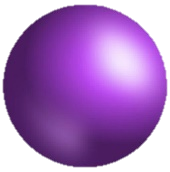 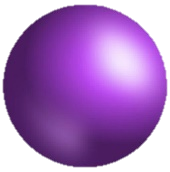 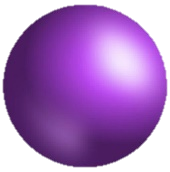 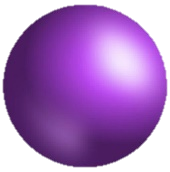 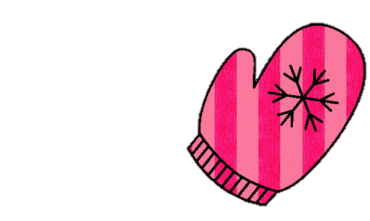 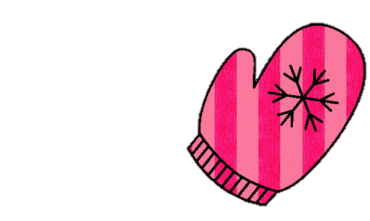 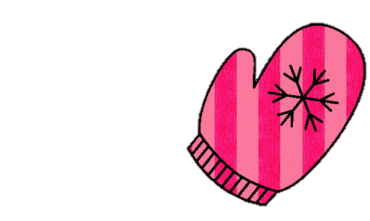 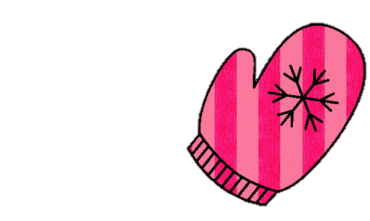 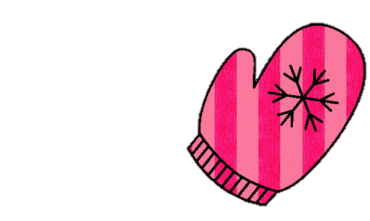 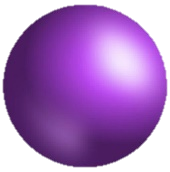 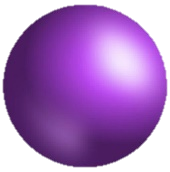 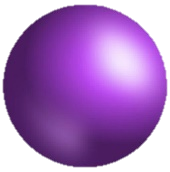 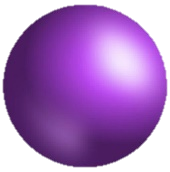 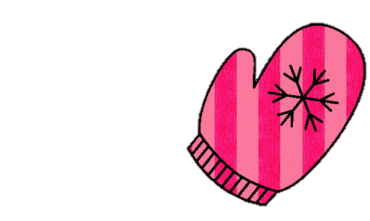 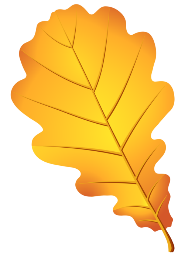 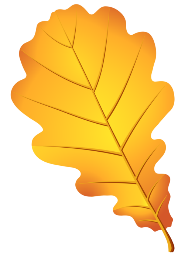 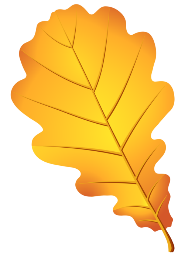 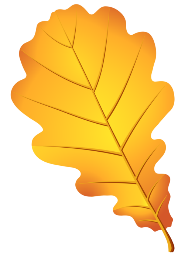 6
6
6
Завдання для кмітливих
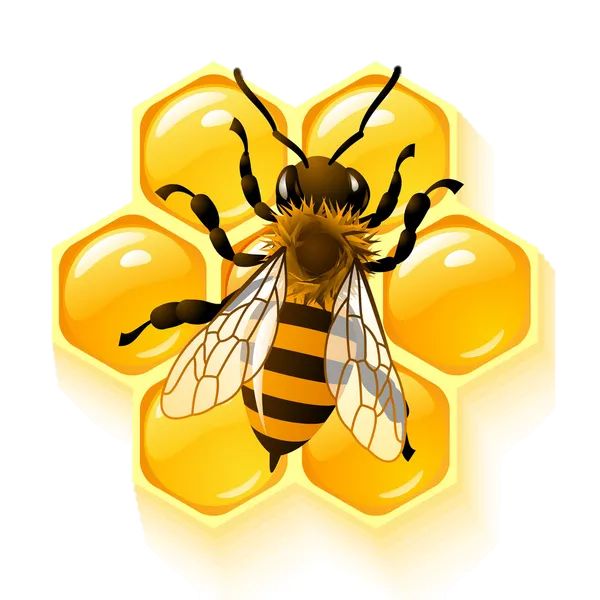 5
1+2
3
2+3
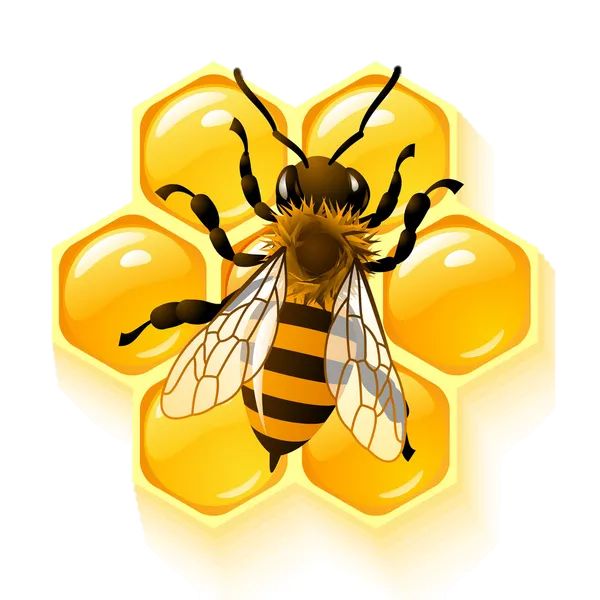 2
3+1
4
1+1
Закріплення складу числа 5
Які м’ячі потраплять у ворота?
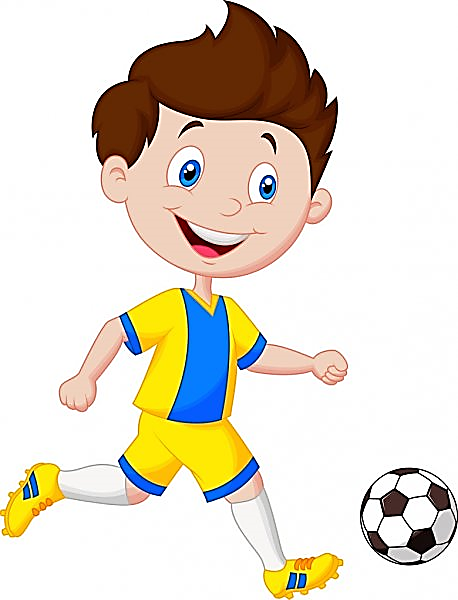 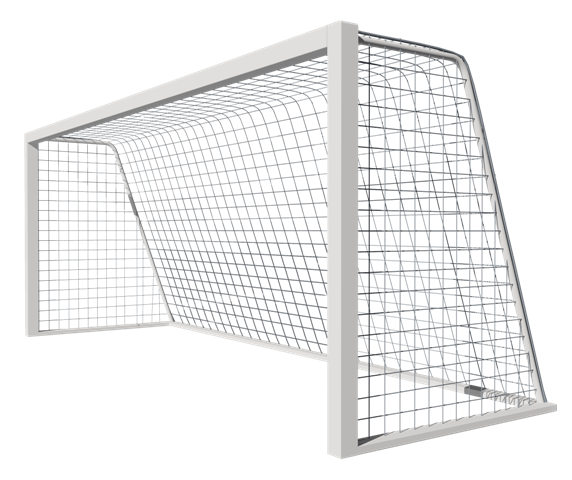 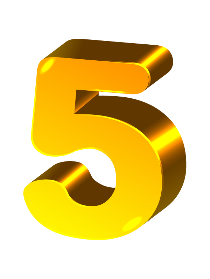 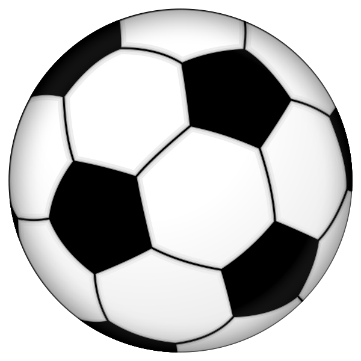 1 + 2
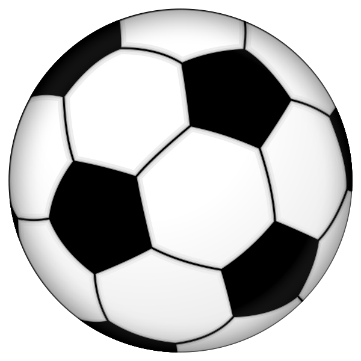 2 + 3
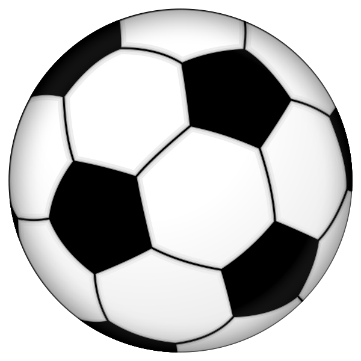 4 + 1
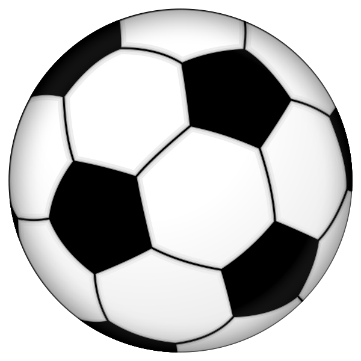 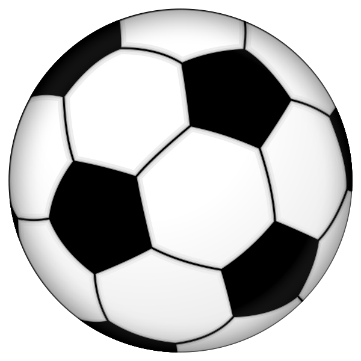 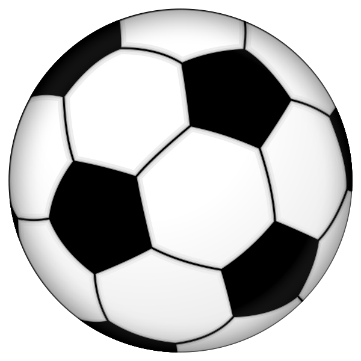 1 + 1
3 + 2
2 + 2
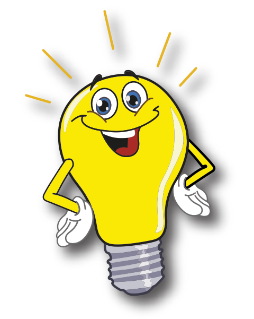 Завдання для кмітливих
Ховрашок хоче з’їсти бублик, який має той самий номер, якщо рахувати зліва направо і справа наліво. 
Котрий це бублик?
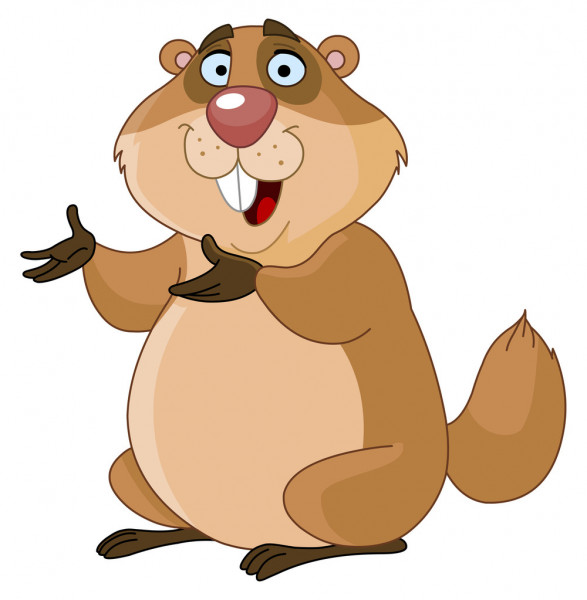 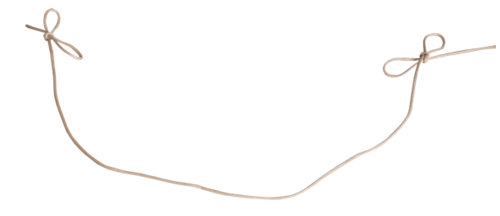 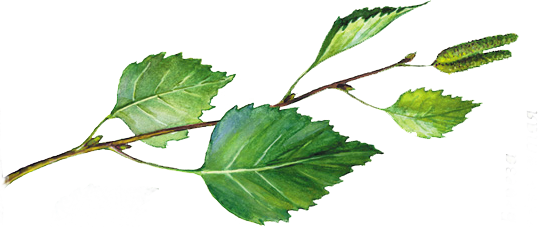 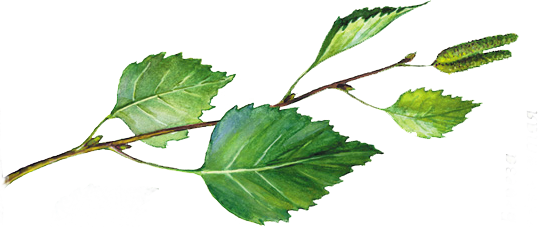 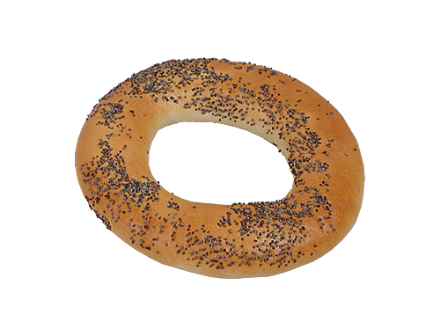 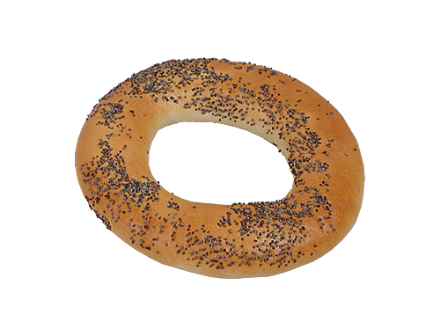 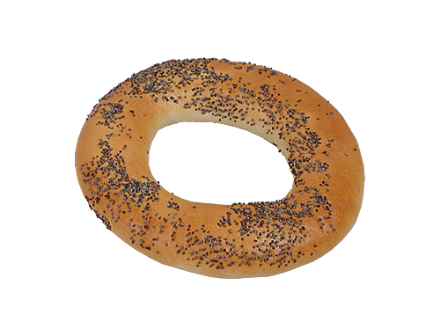 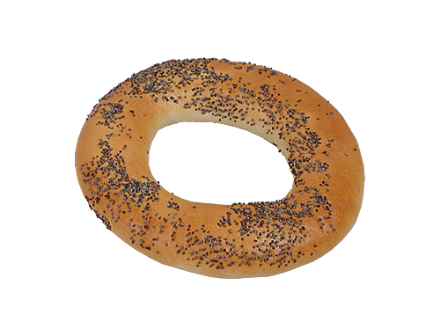 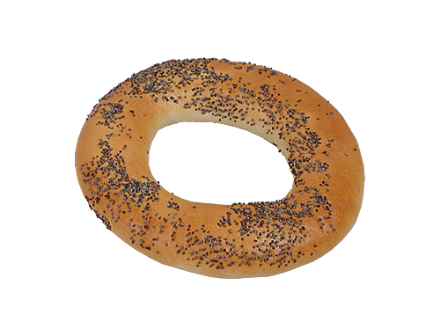 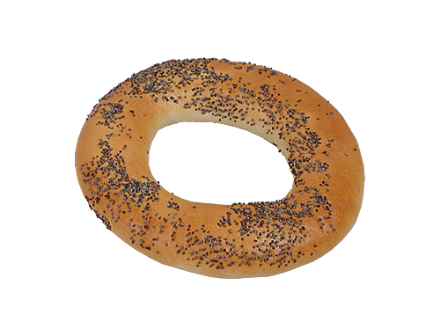 Робота з конструктором «LEGO»
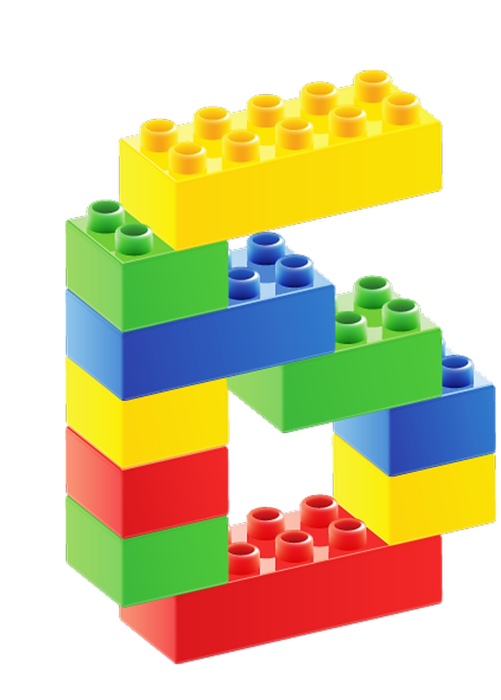 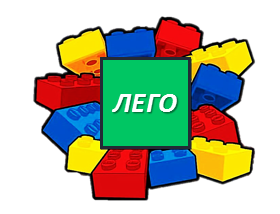 Рефлексія. Вправа «Обмін думками»
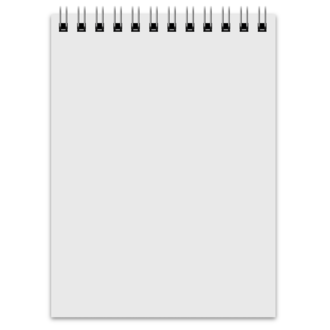 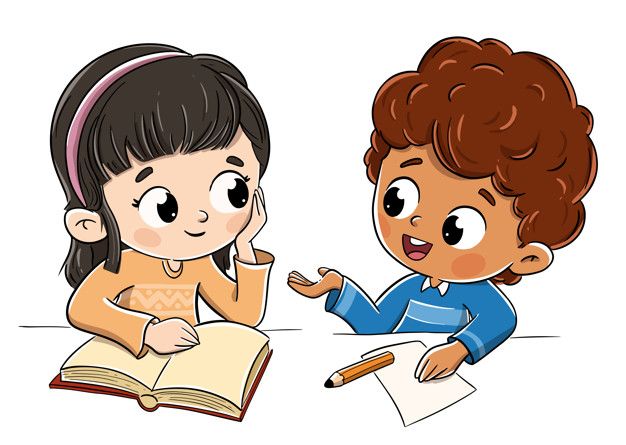 Який вид роботи  вам найбільш сподобався? 

Що нового ви дізналися сьогодні на уроці?

Де можна використати здобуті знання?
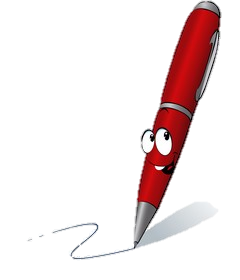